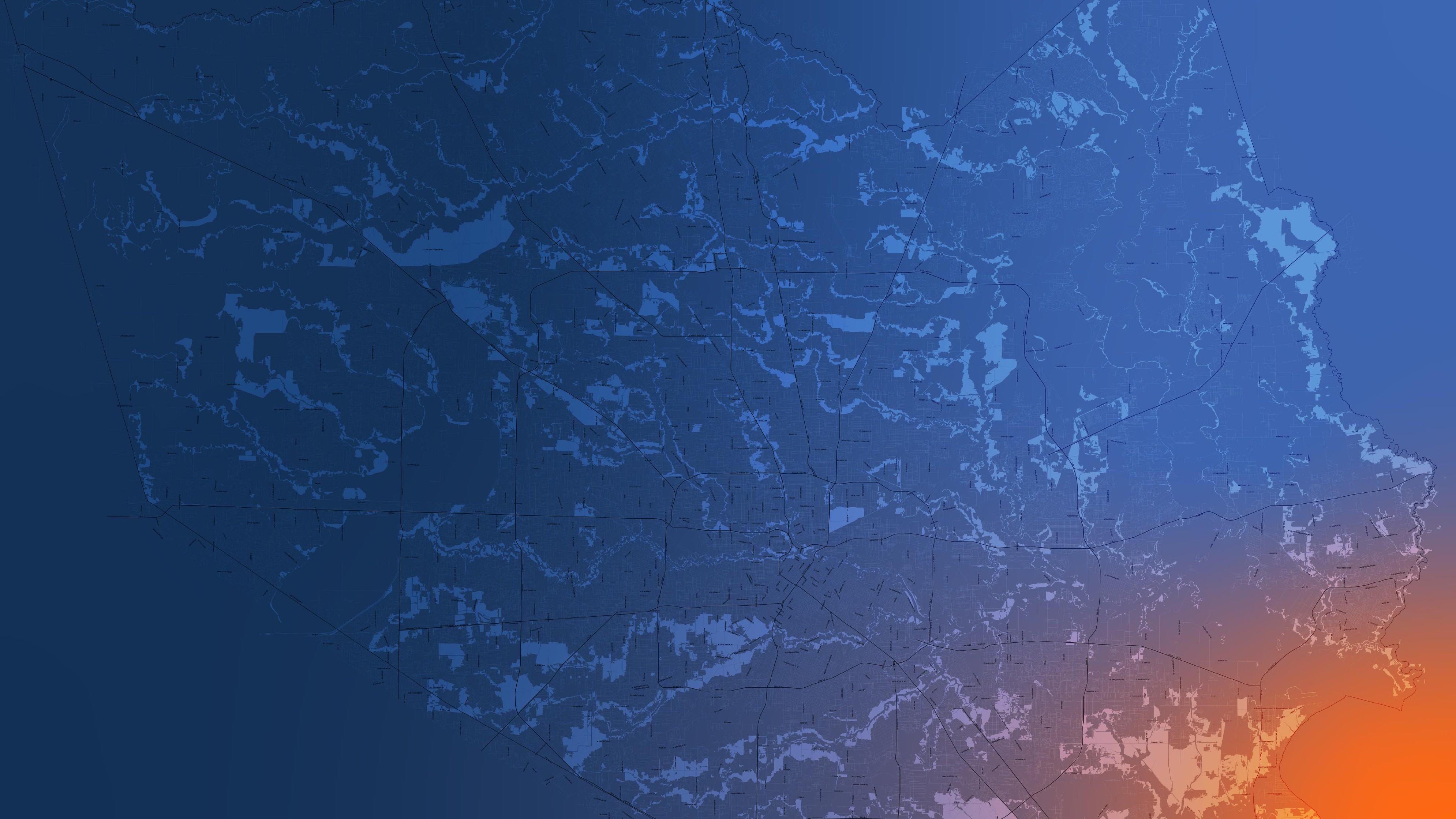 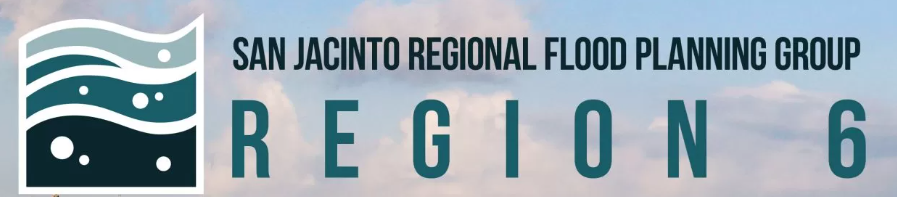 Region 6 - San Jacinto RegionalFlood Planning Group
Planning MeetingNovember 11, 20249:00 AM Hybrid Meeting
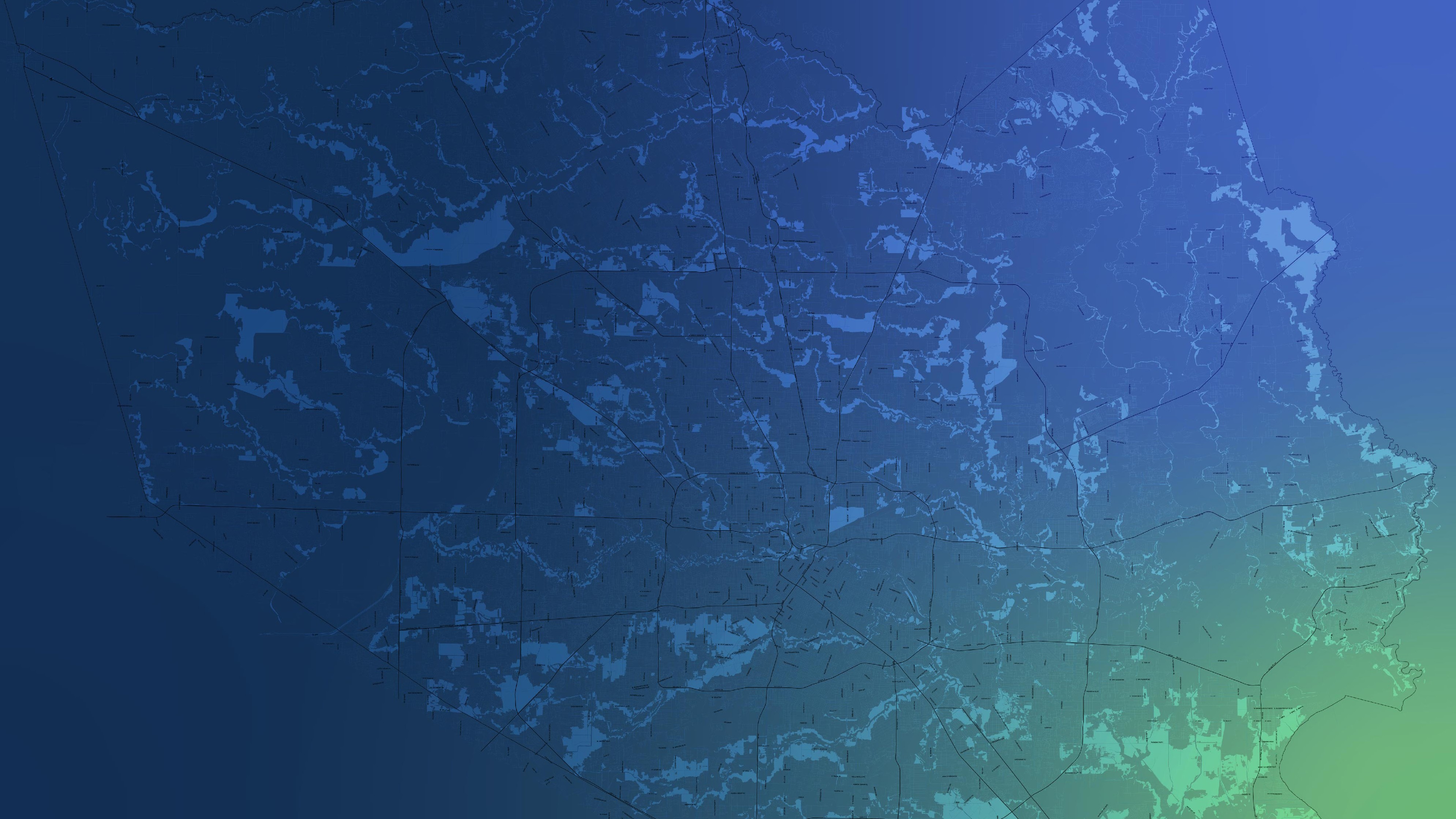 ITEM 1Call to Order
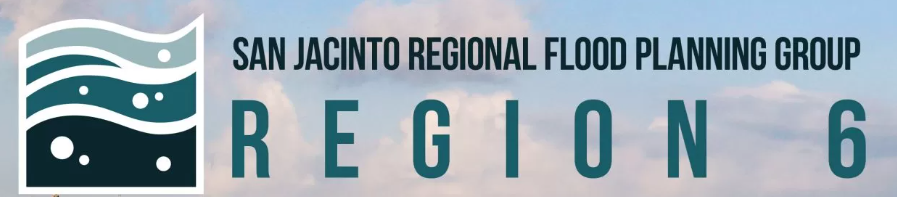 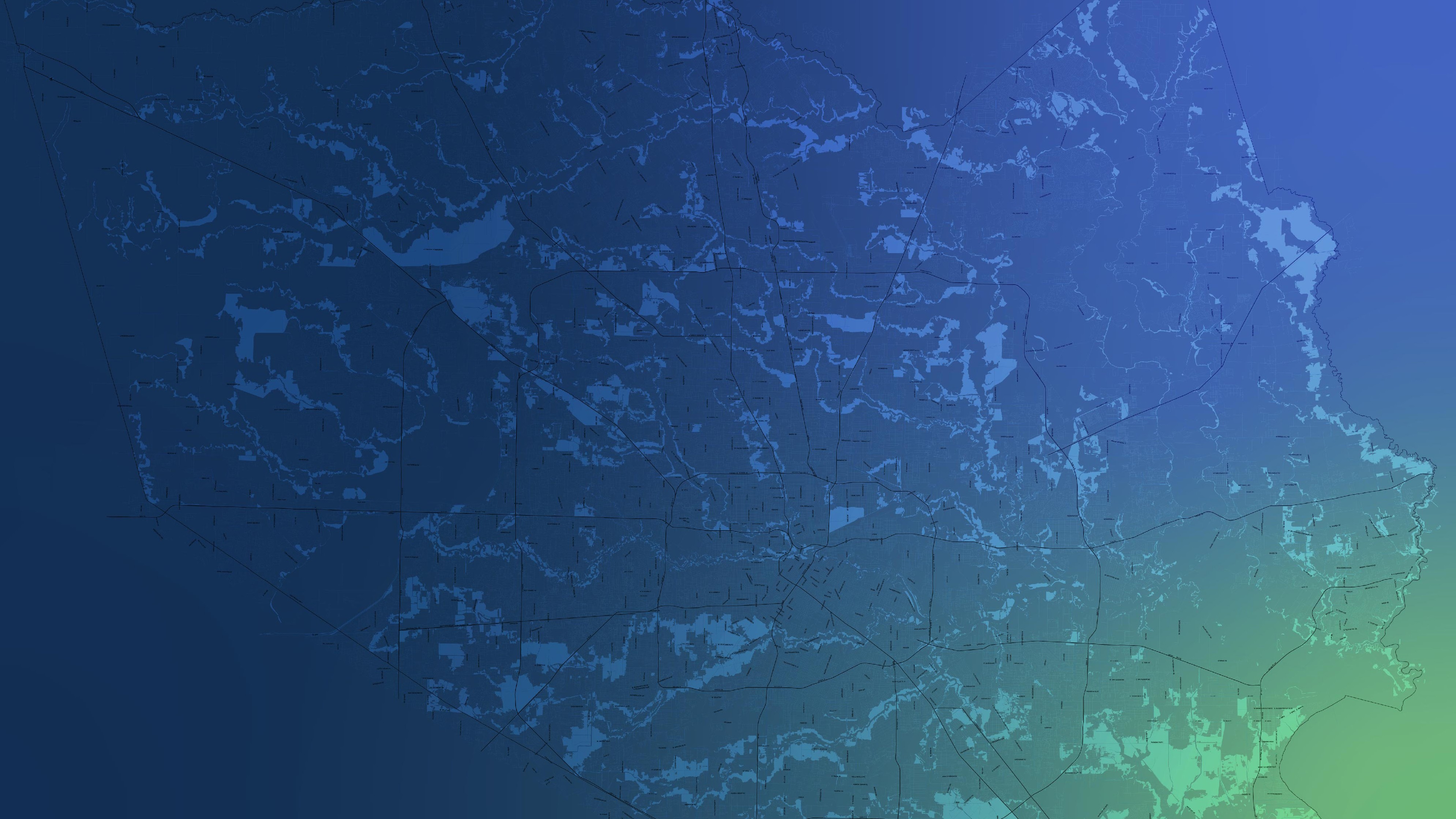 ITEM 2Welcome and Roll Call
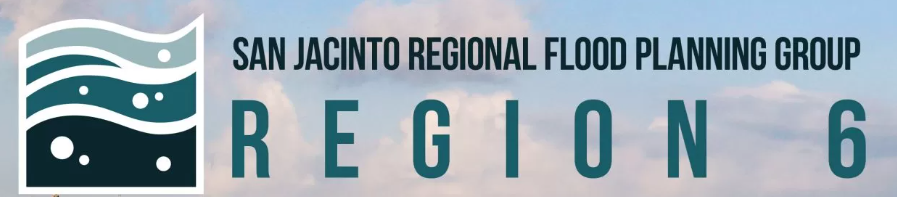 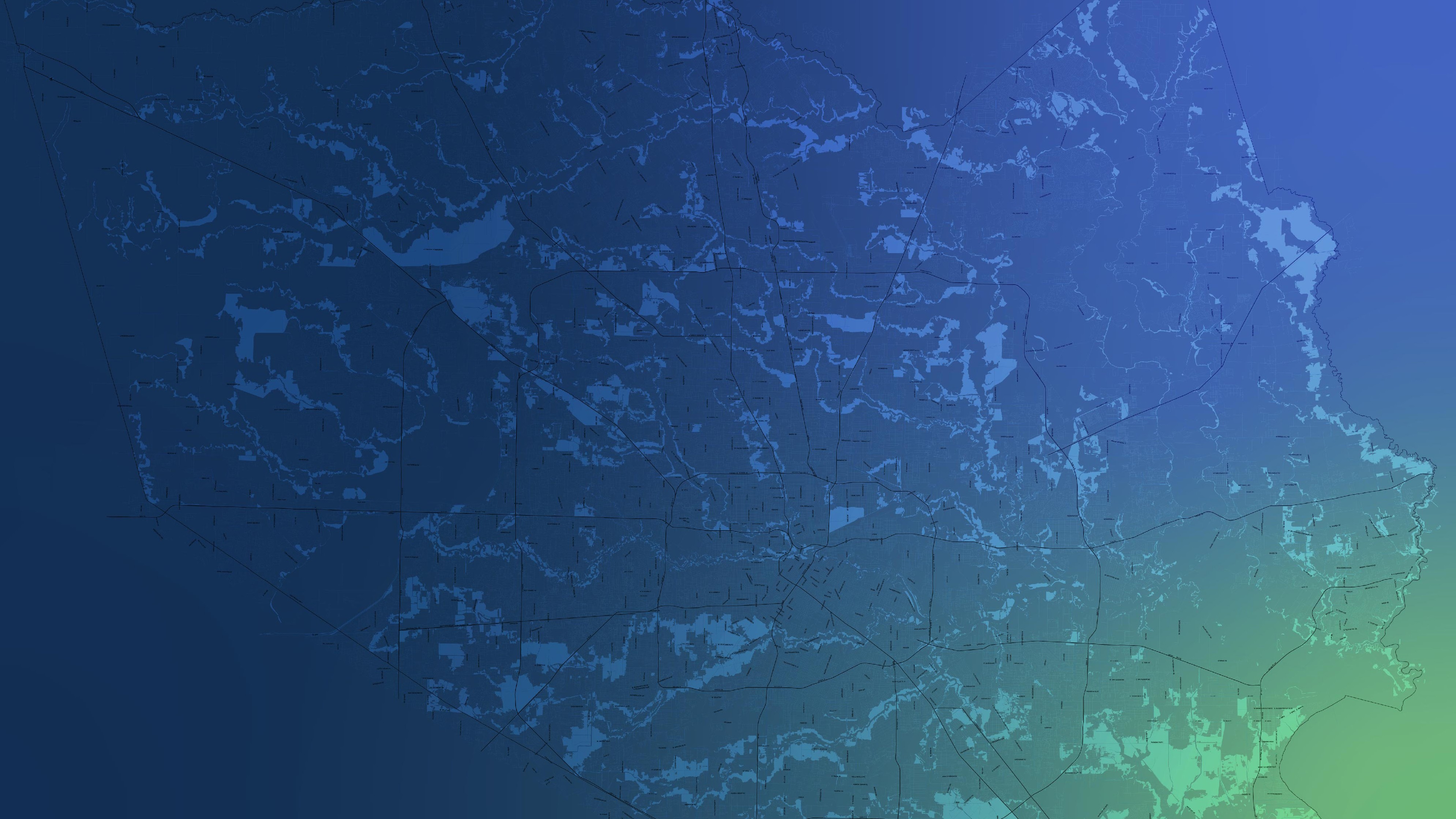 ITEM 3Registered Public Comments on Agenda Items(Limit of 3 Minutes Per Person)
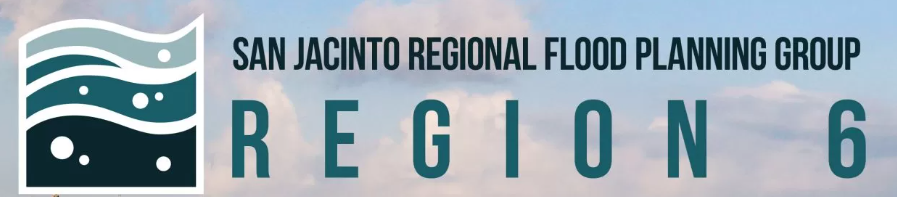 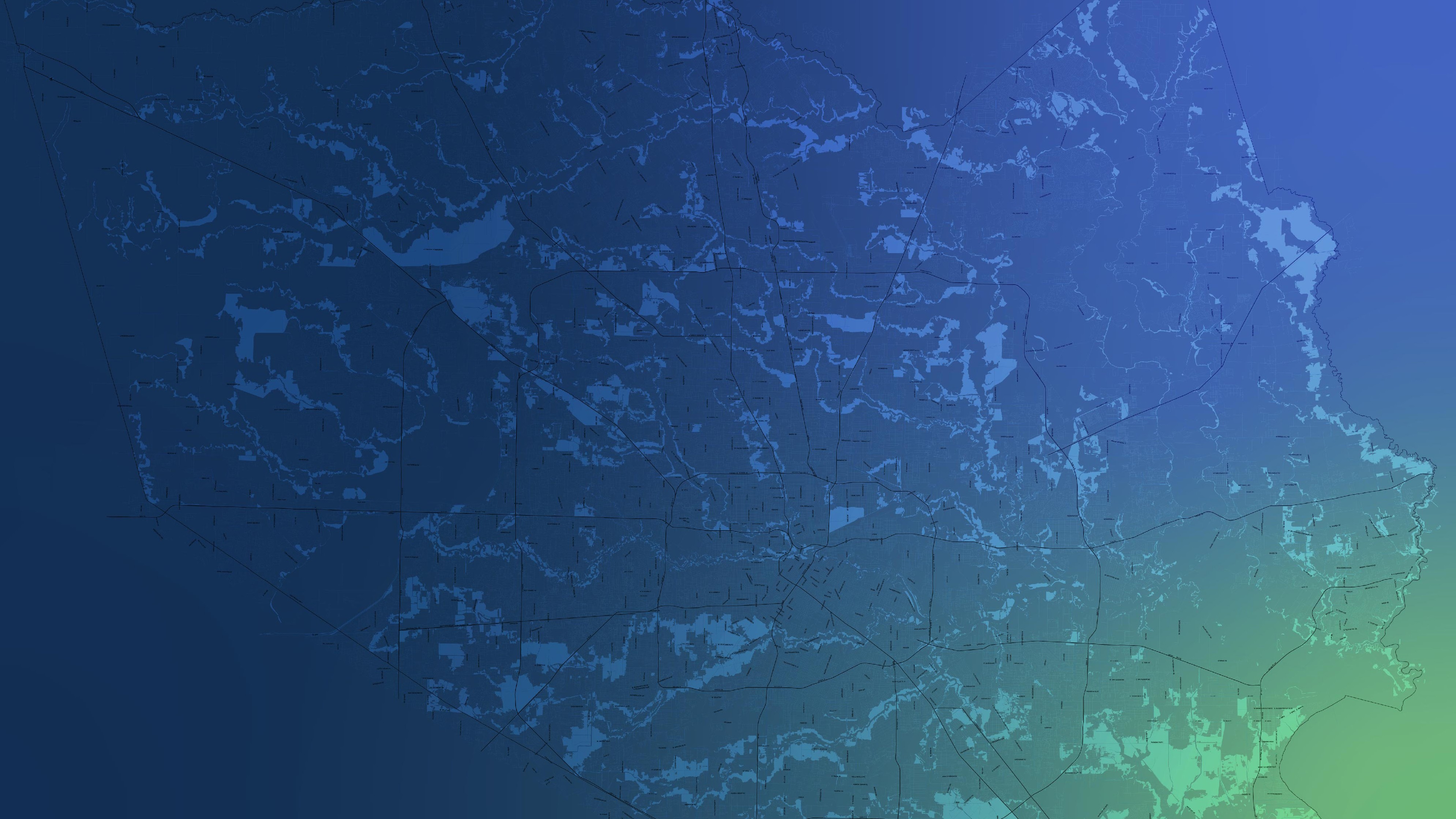 ITEM 4Texas Water Development Board Update
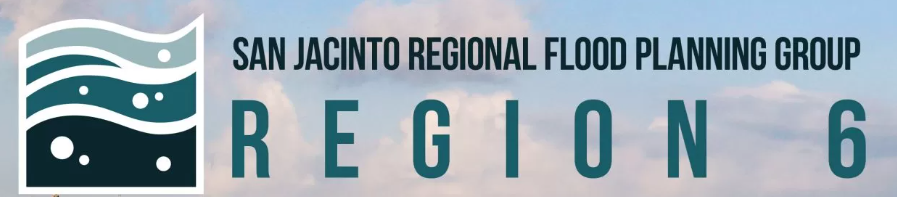 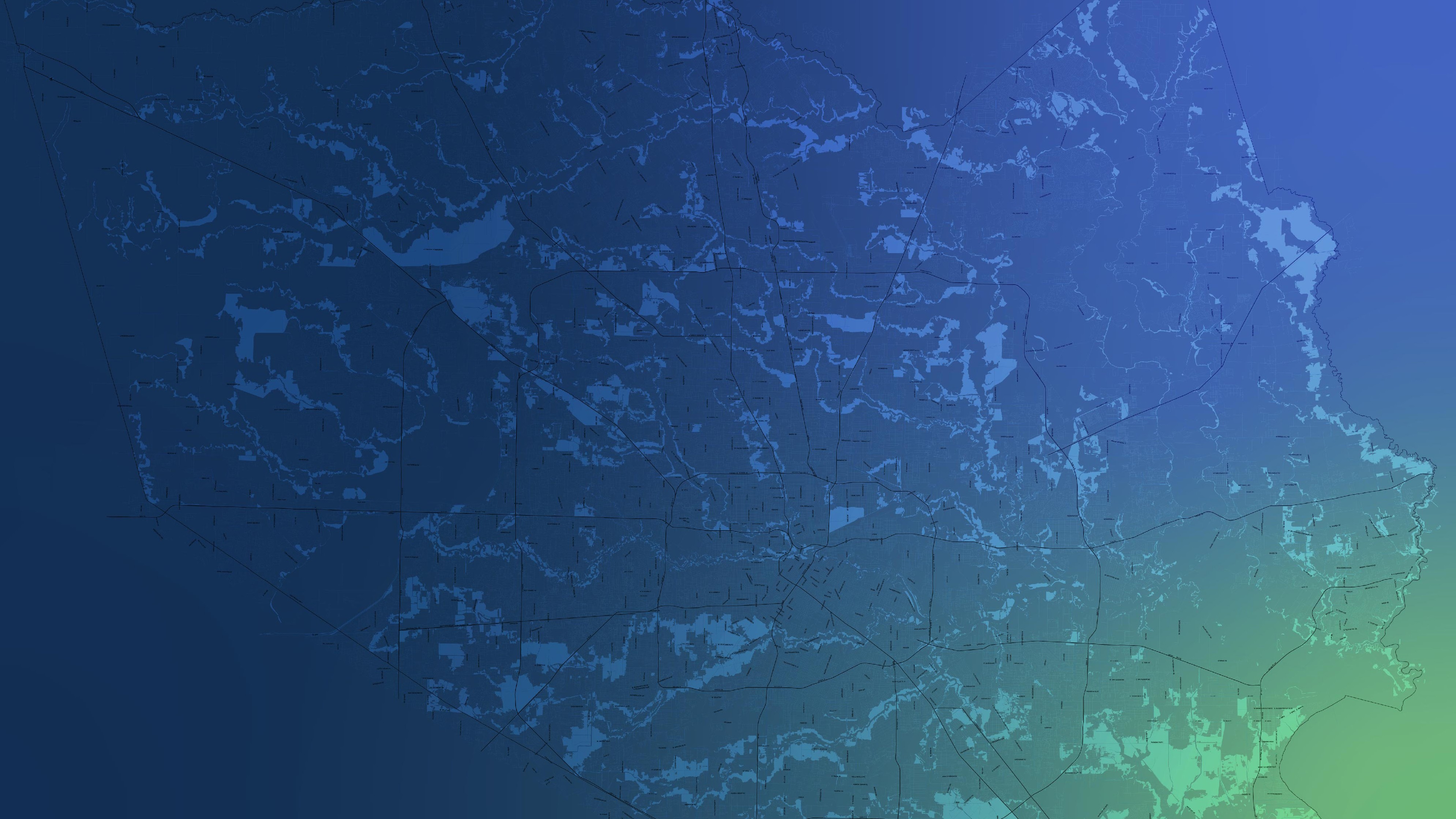 ITEM 5Approval of Meeting Minutes
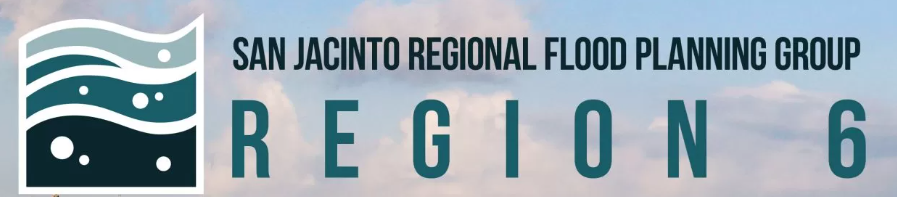 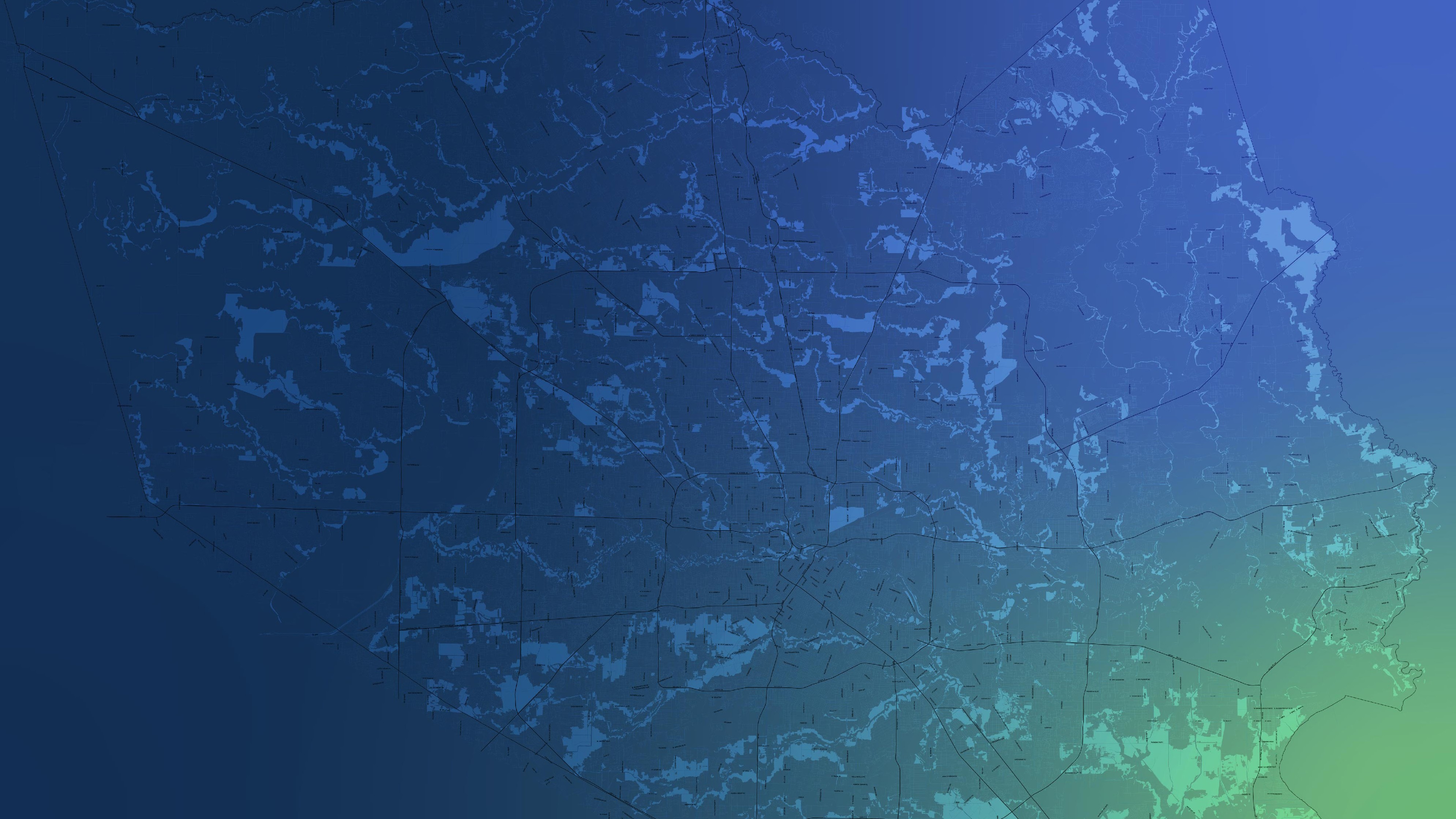 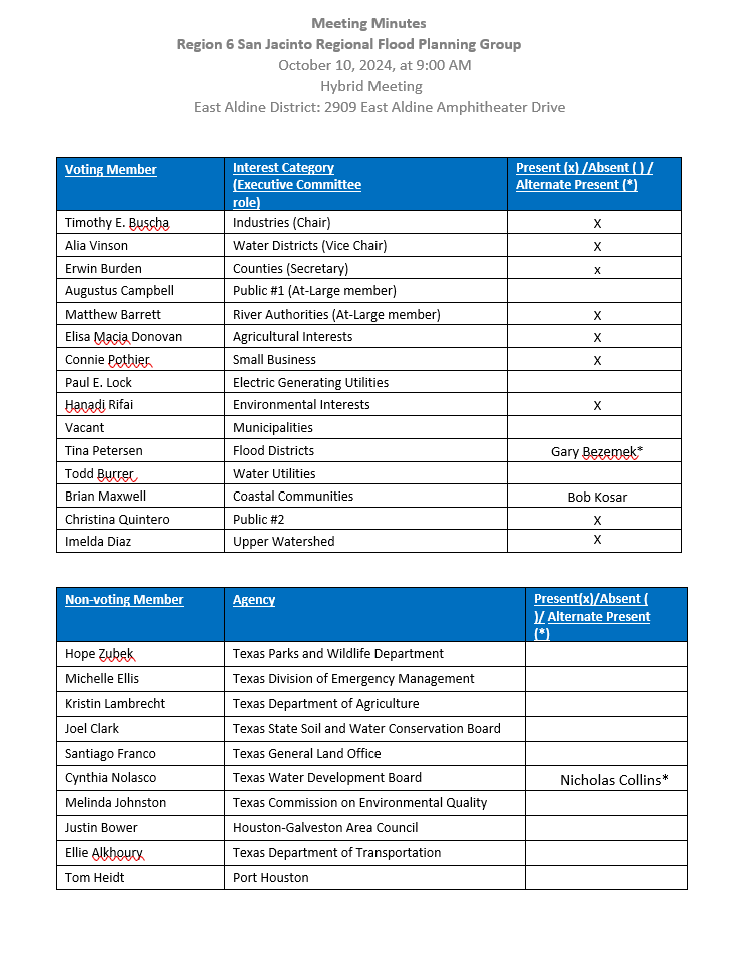 ITEM 5Approval of Meeting Minutes
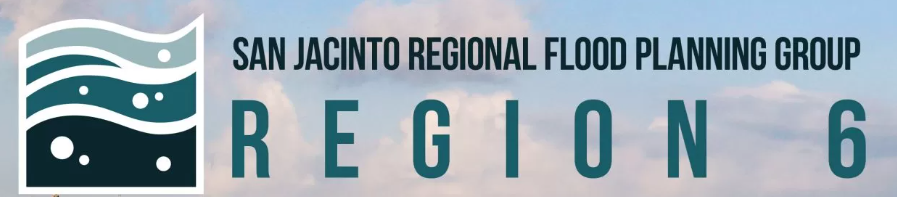 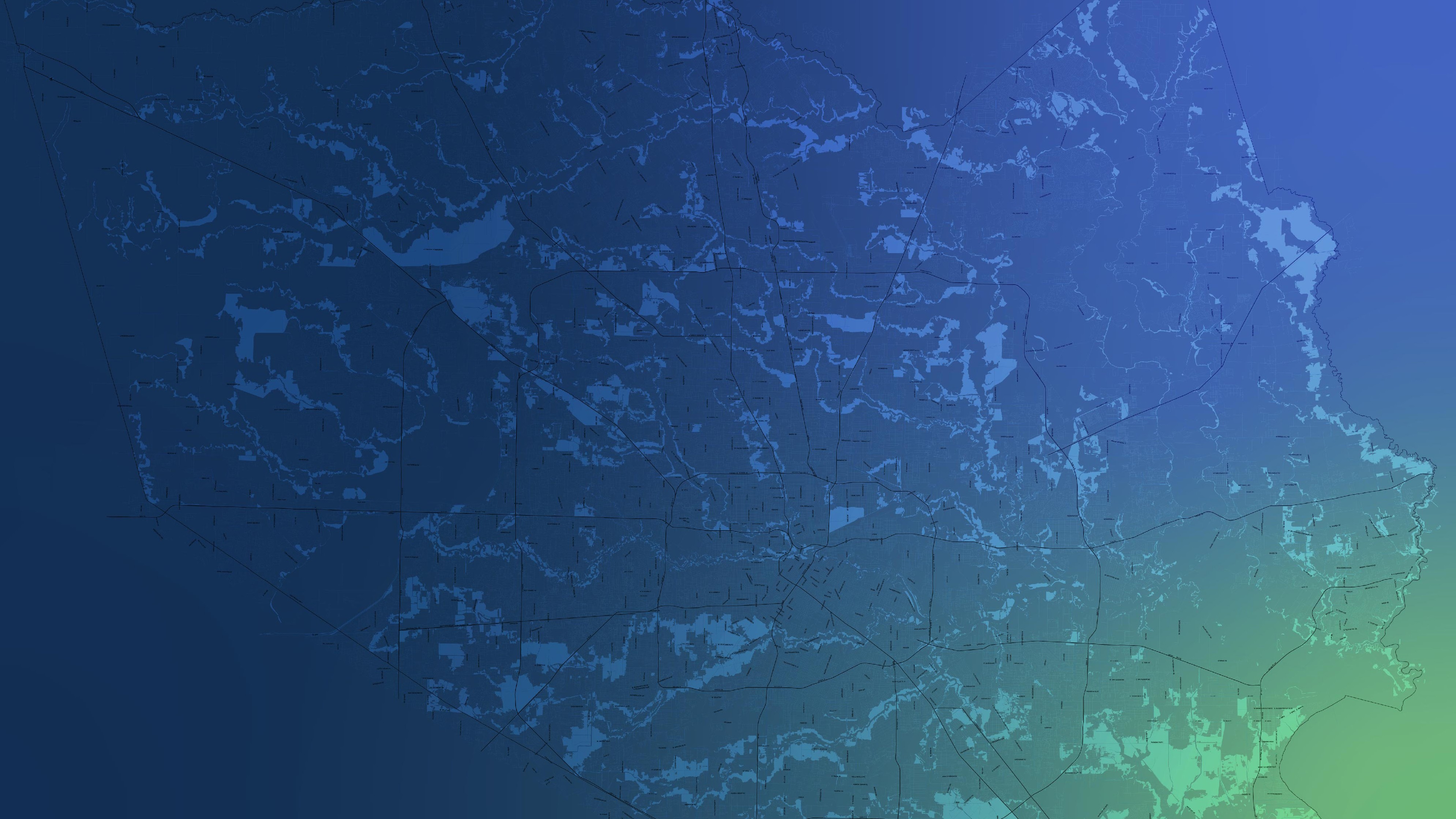 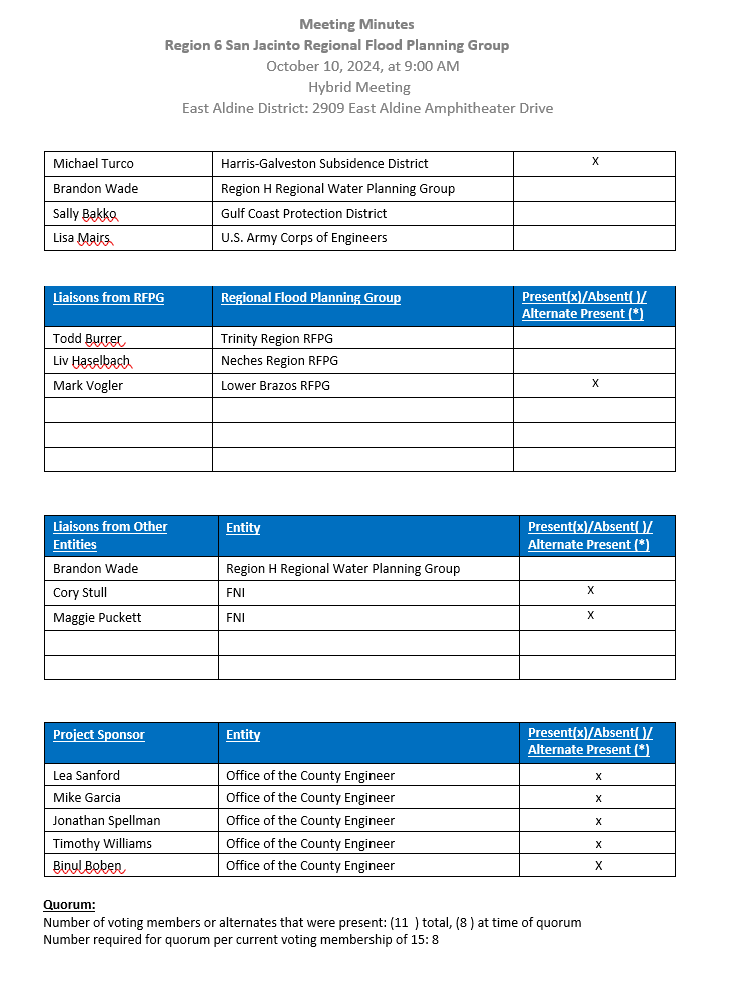 ITEM 5Approval of Meeting Minutes
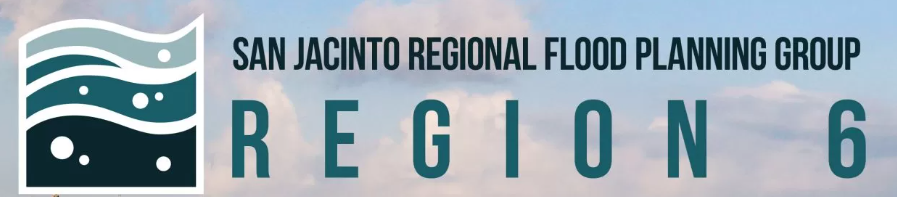 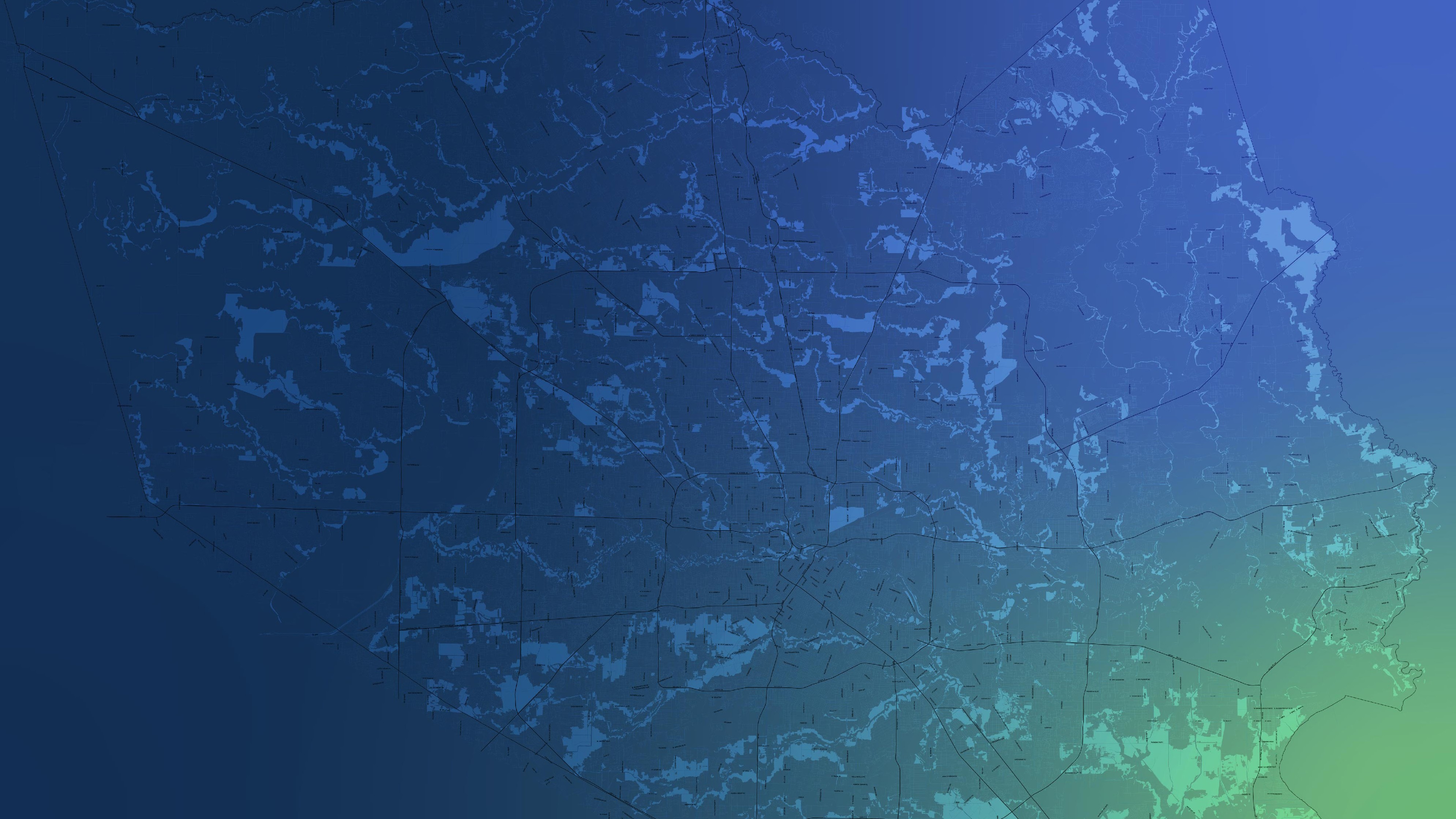 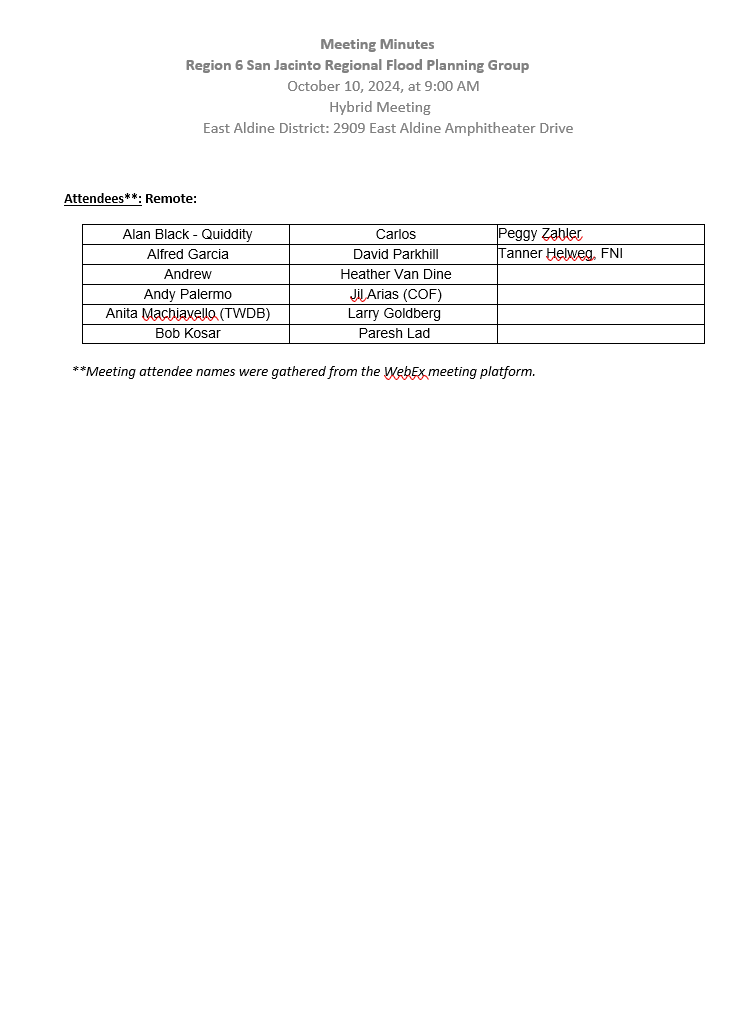 ITEM 5Approval of Meeting Minutes
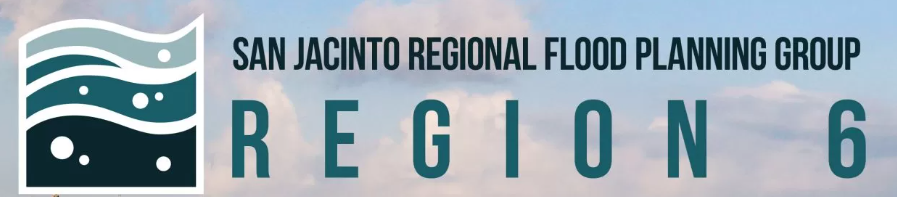 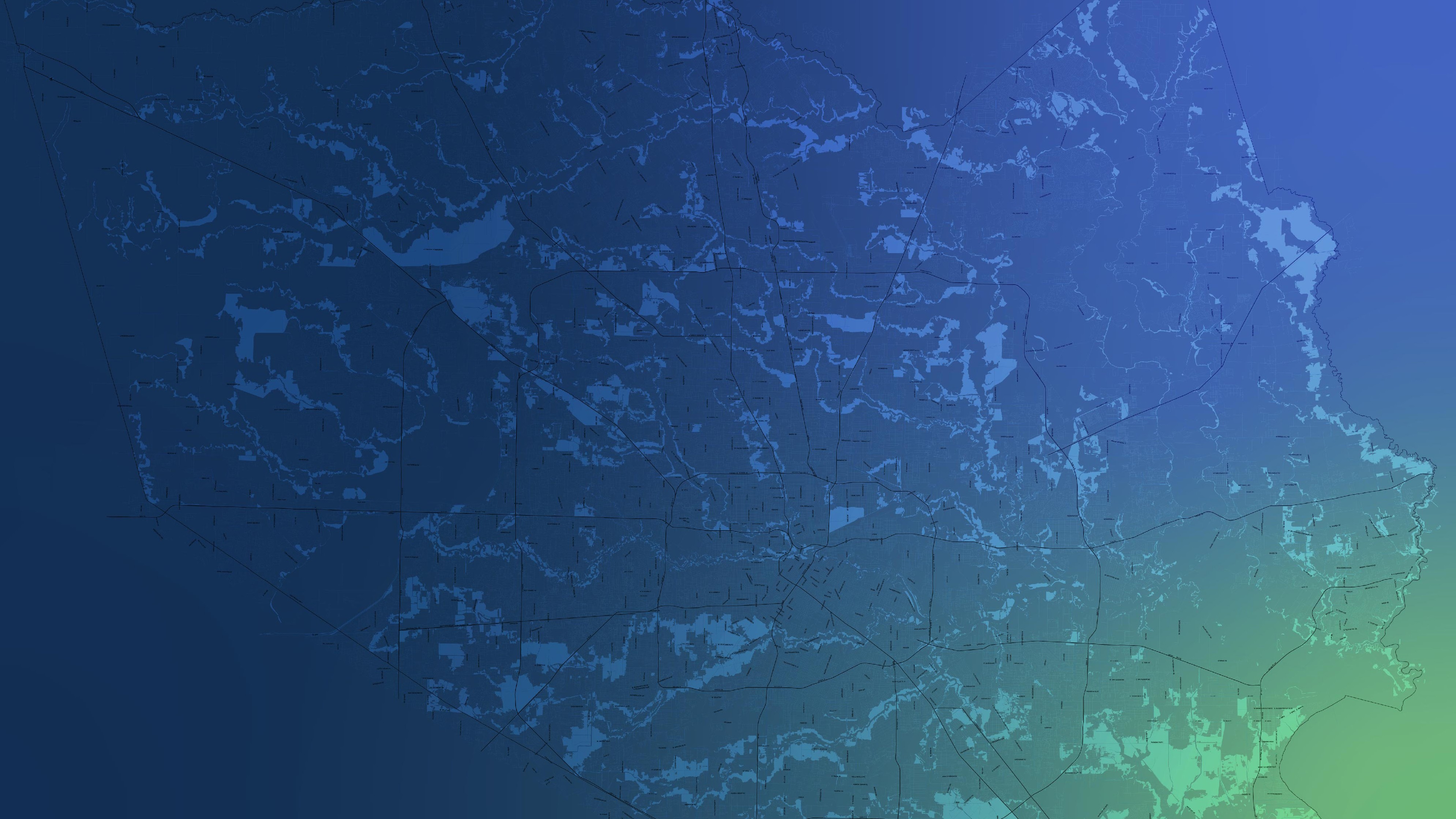 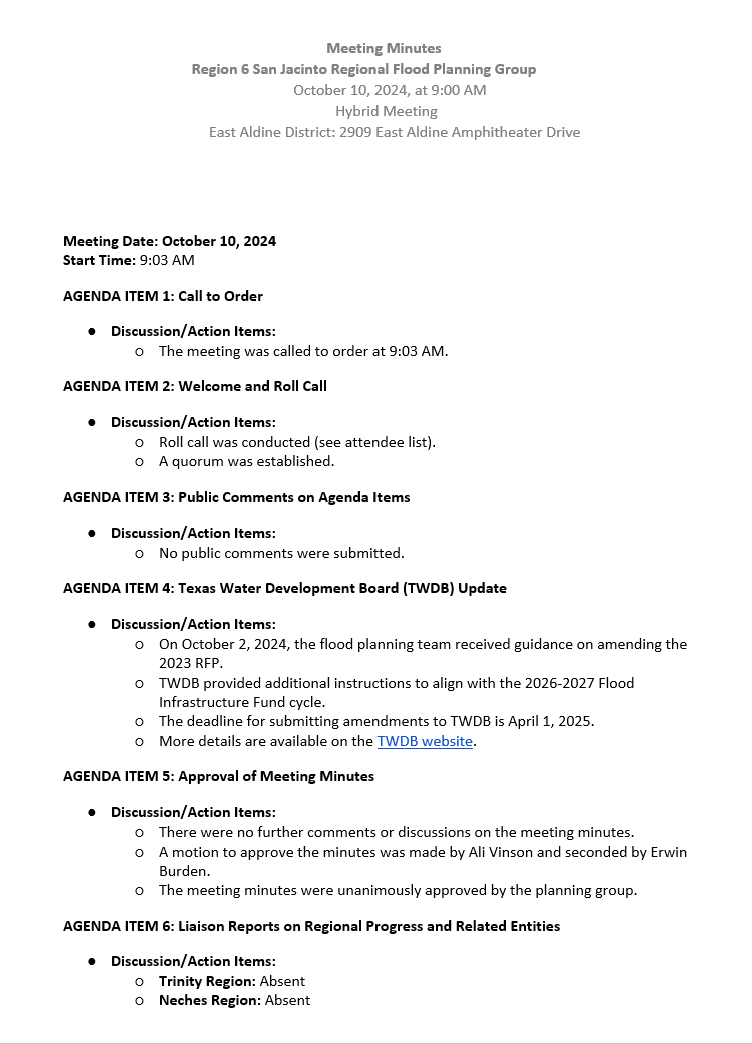 ITEM 5Approval of Meeting Minutes
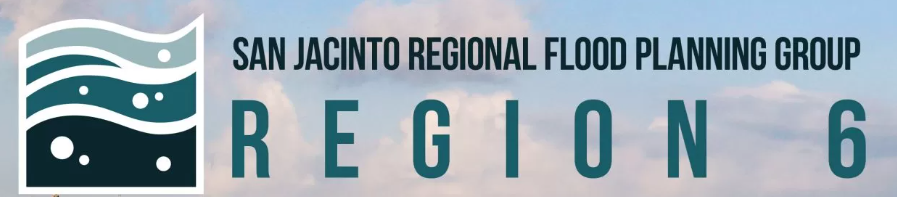 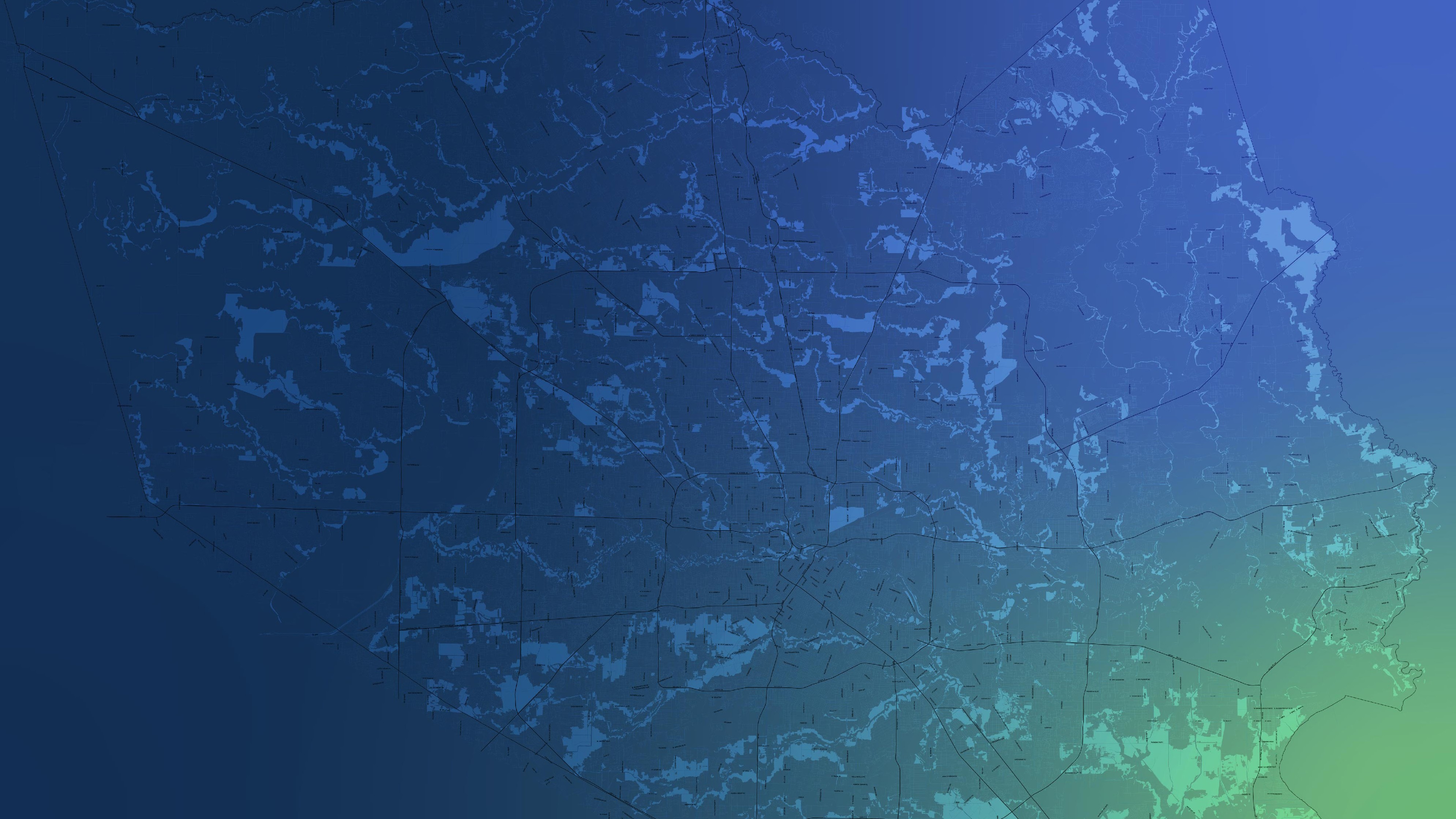 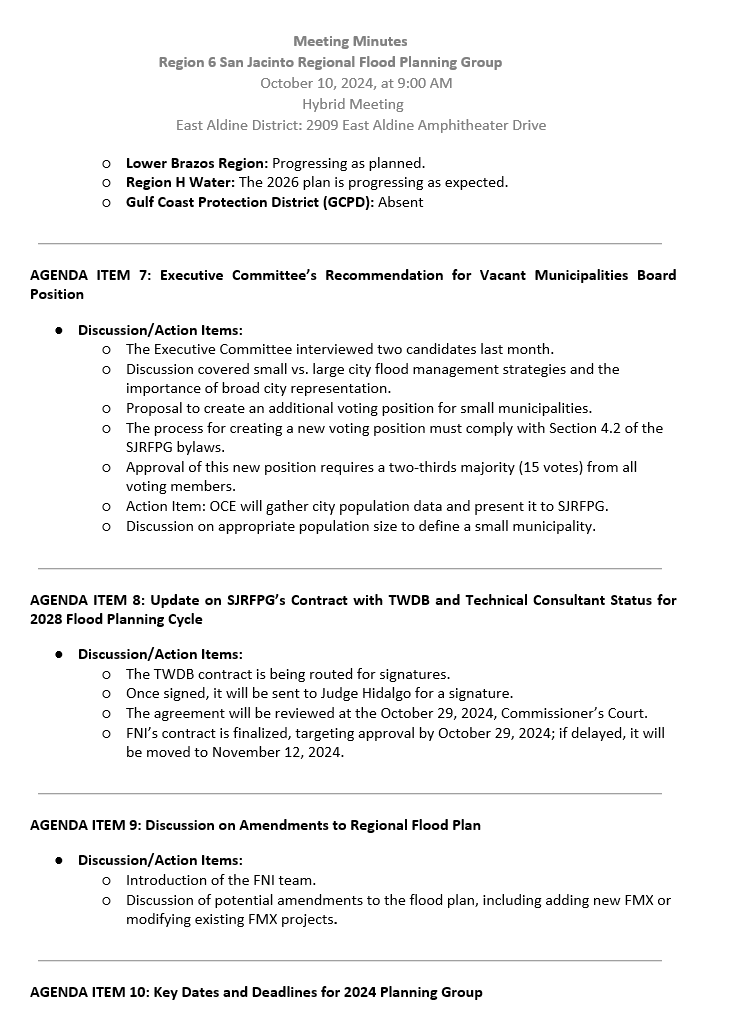 ITEM 5Approval of Meeting Minutes
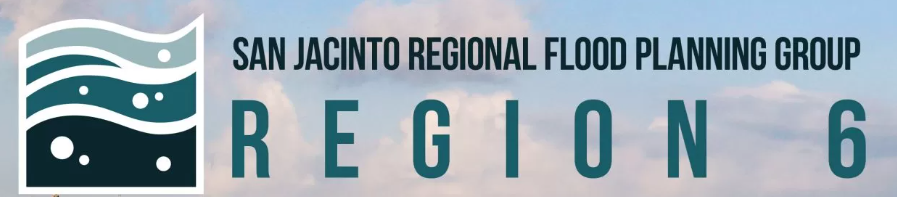 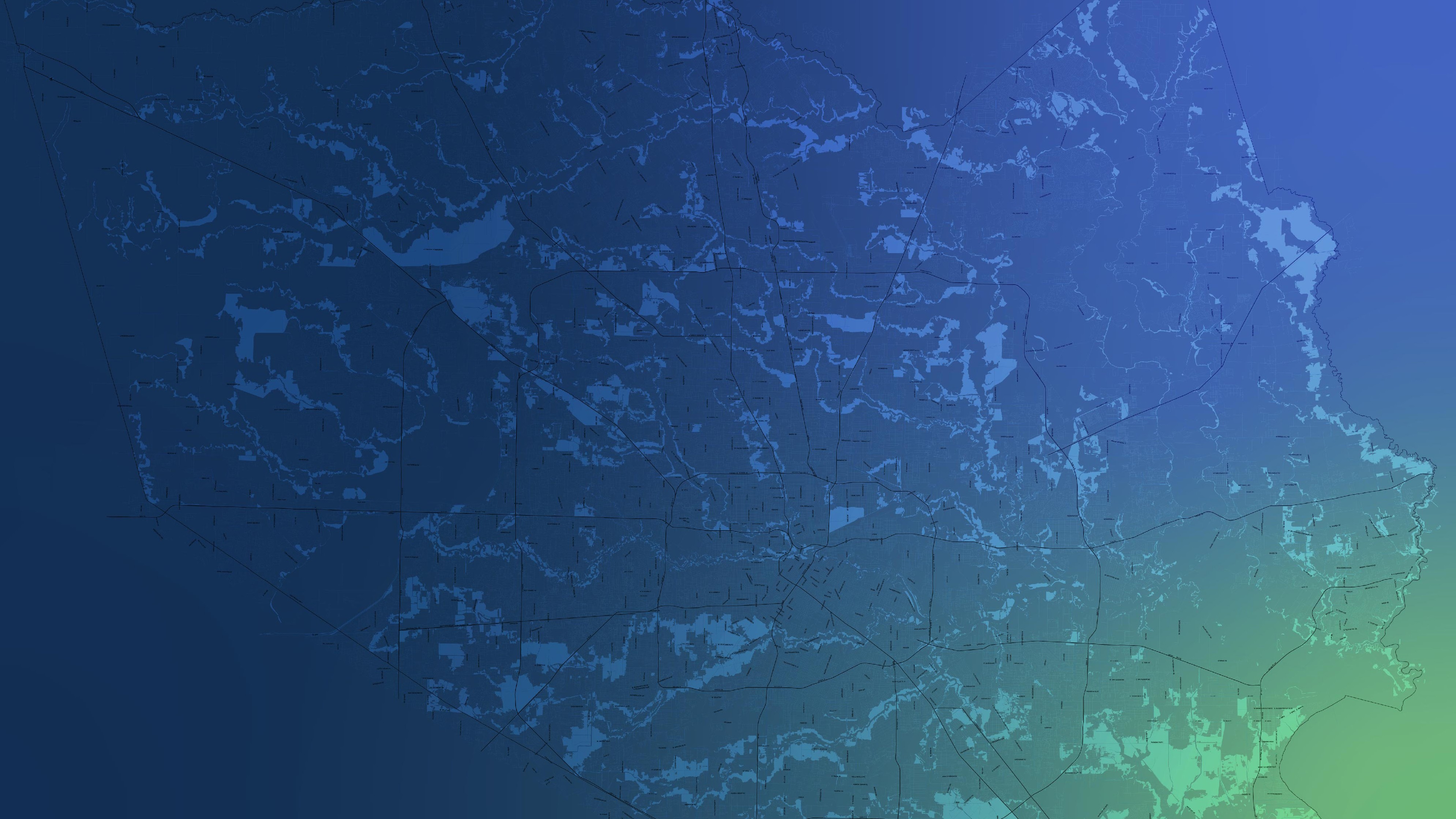 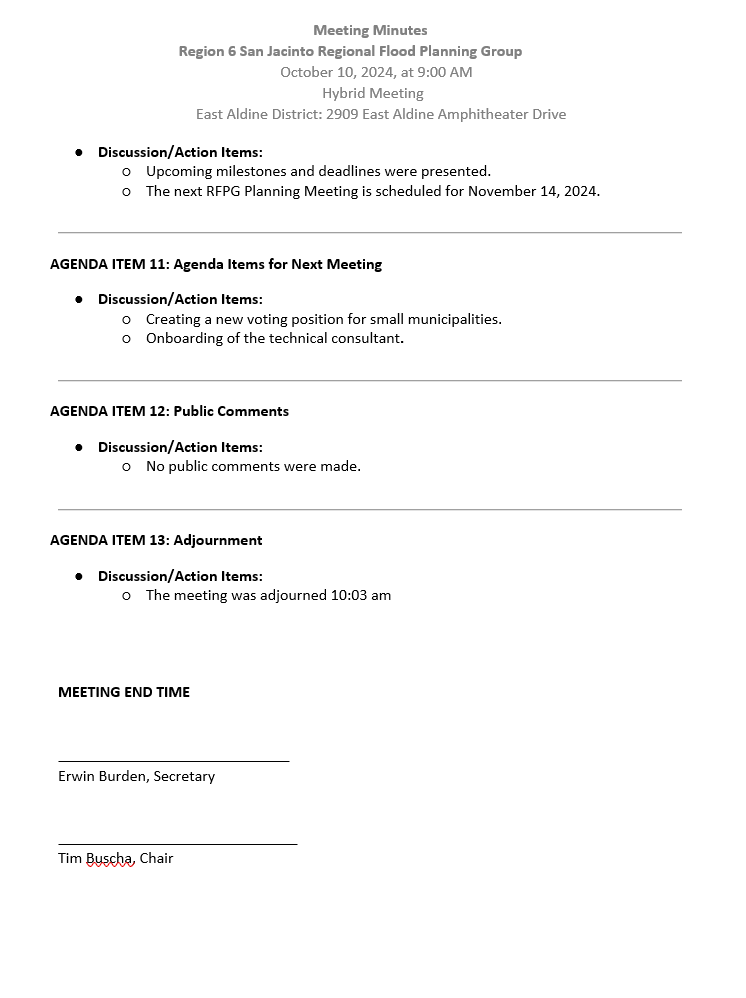 ITEM 5Approval of Meeting Minutes
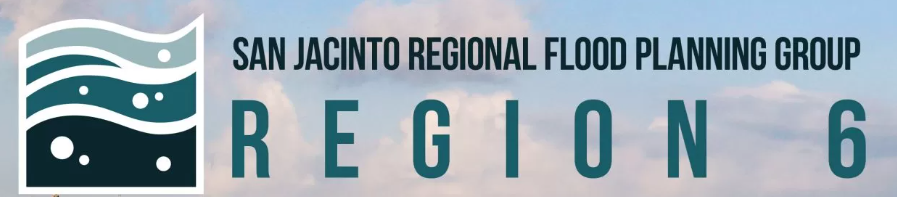 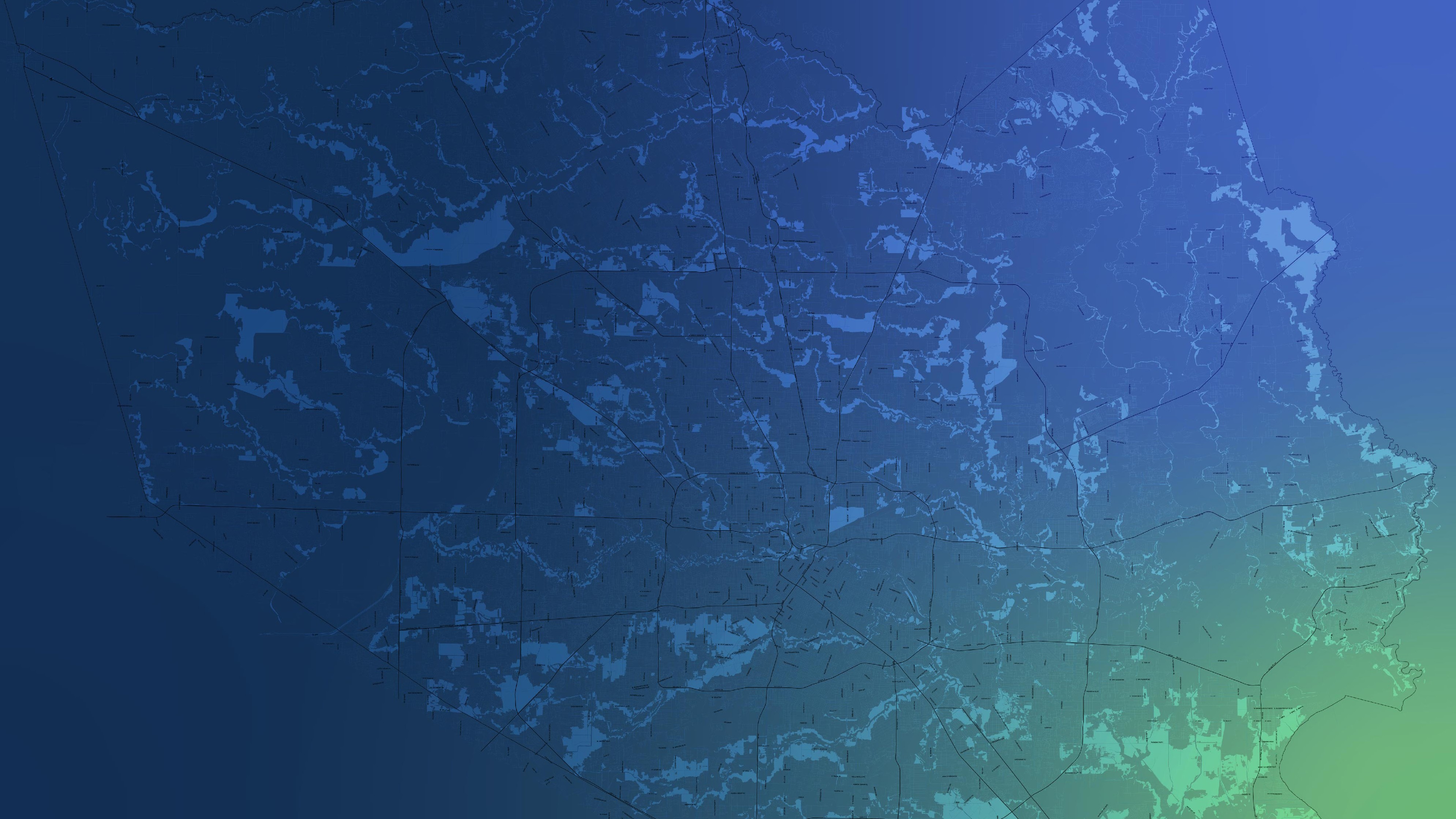 ITEM 6Liaison Reports Pertaining to Other Region(s) Progress and Status and other Related Entities:
a.	Trinity Region
b.	Neches Region
c.	Lower Brazos Region
d.	Region H Water
e.	Gulf Coast Protection District (GCPD)
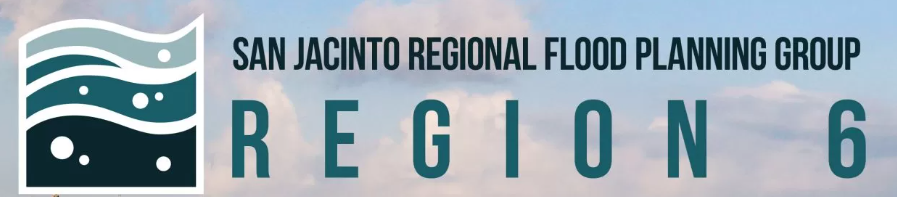 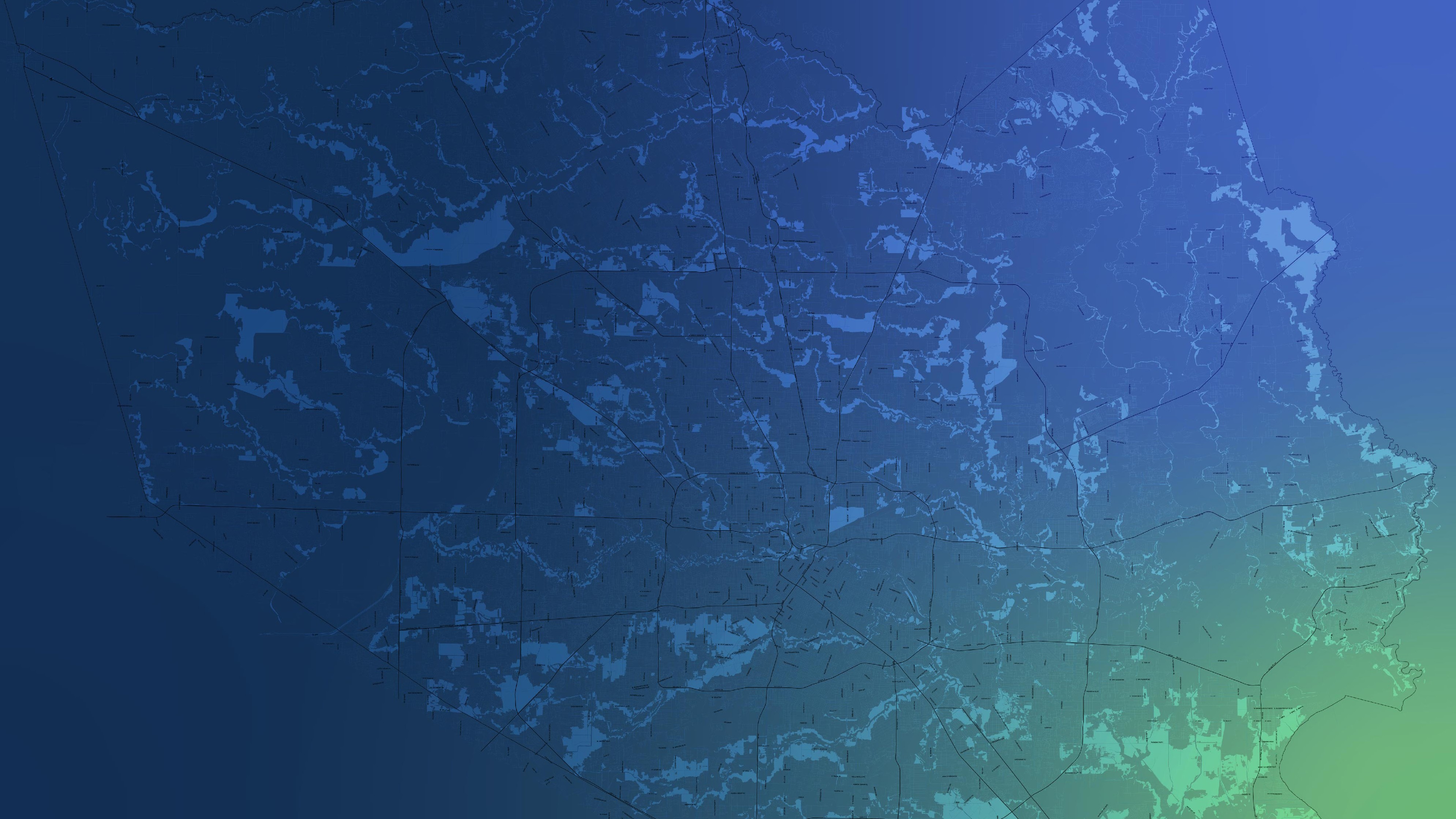 ITEM 7

Update by the Project Sponsor regarding the status of the Contract Approval for the Technical Consultant for the 2028 Regional Flood Planning Cycle.Update by the Project Sponsor regarding the status of the Contract Approval for the Technical Consultant for the 2028 Regional Flood Planning Cycle.
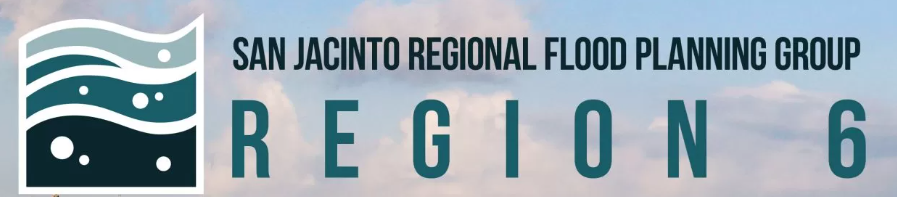 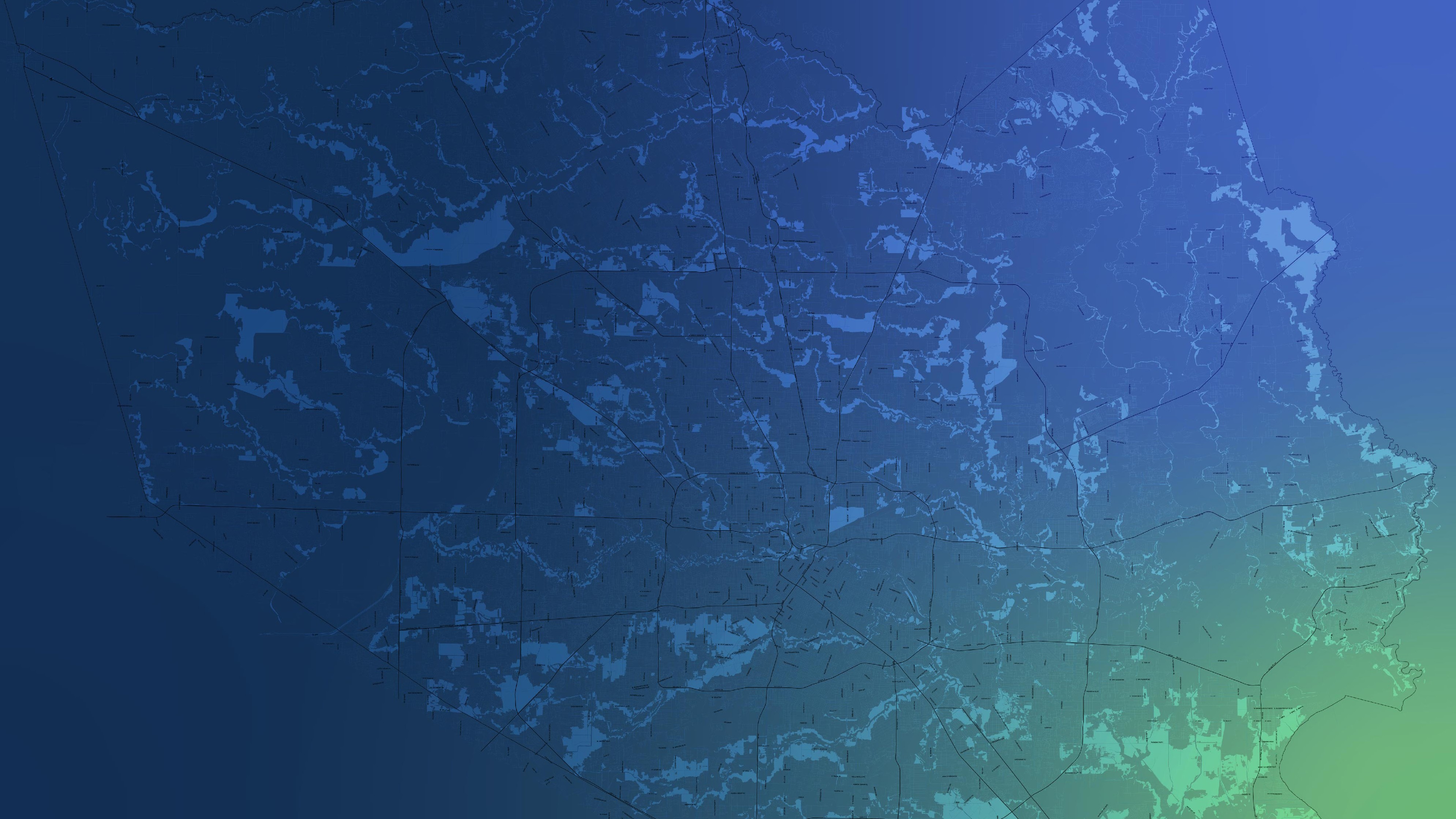 ITEM 8Discussion about future amendments to the regional flood plan to add a new FMX or modify an existing FMX
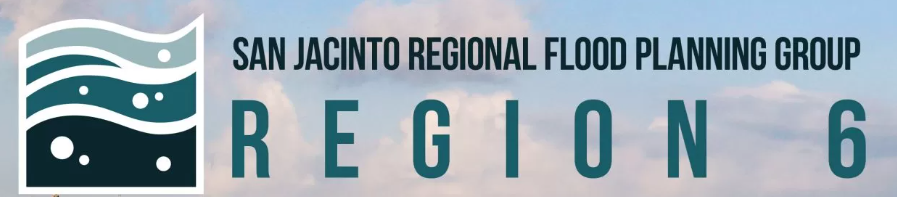 RFP Amendment Advertising
Outreach performed since the October RFPG meeting:
Amendment flyer posted to the website
Sent out an Eblast to the SJRFPG contact database
Presented at the HGAC RFMC meeting on 10/23 
Flyer was circulated to the HGAC RFMC listserv after the meeting
Targeted outreach to sponsors who submitted public comments on the 2023 RFP
Anticipated FMXs to be Submitted
The following communities have submitted NOIs or indicated interest:
City of Houston
Montgomery County
Harris County Flood Control District
Grimes County
City of Taylor Lake Village
City of Bellaire
Coastal Prairie Conservancy (2023 Public Comment)
Brazoria County Drainage District #4 (2023 Public Comment)
City of Galveston (2023 Public Comment)
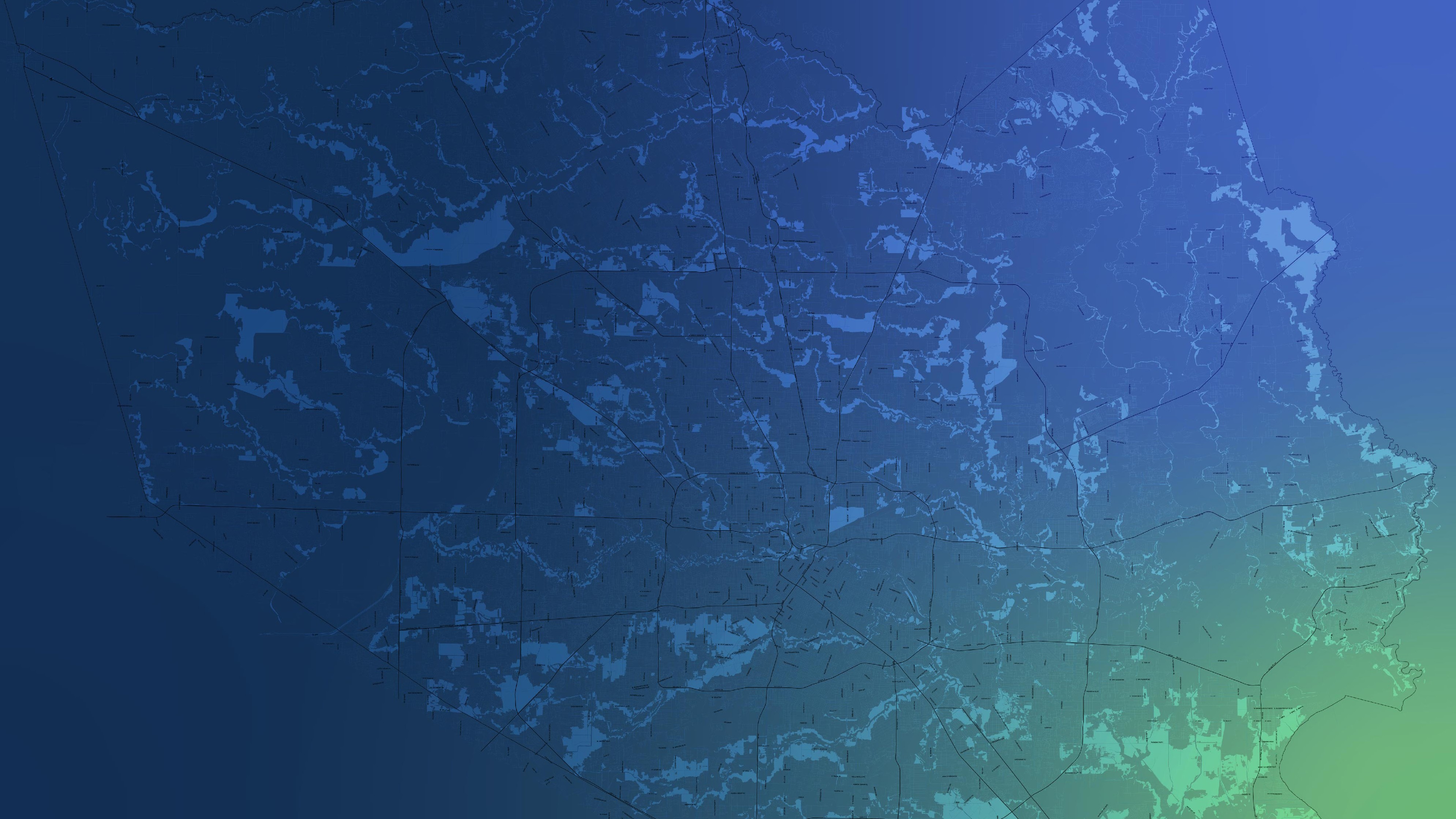 ITEM 9Discussion and consideration of action for creation of a new voting member position on the Regional Flood Planning Group Board for Small Municipalities.
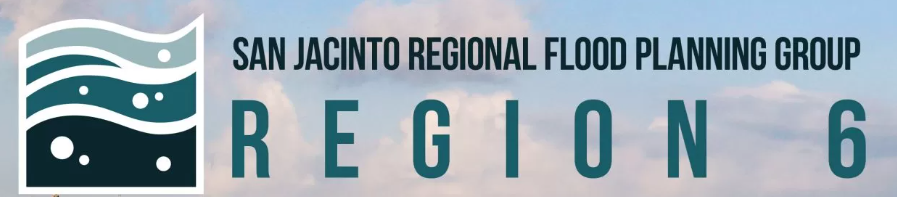 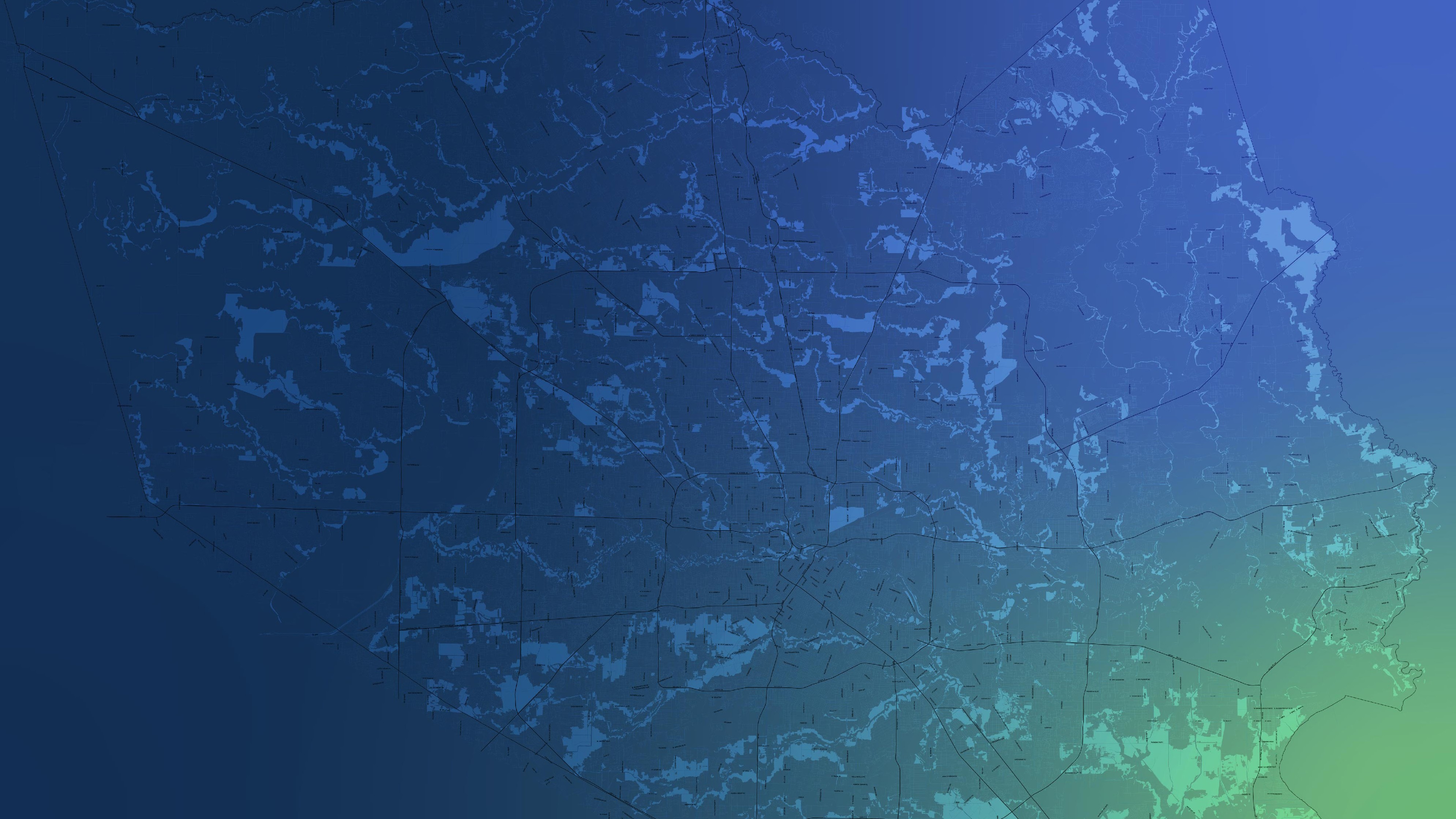 ITEM 10Consideration of Executive Committee’s Recommendation for the Vacant Municipalities Board Position
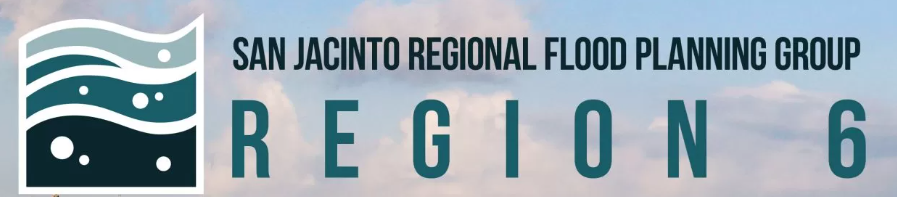 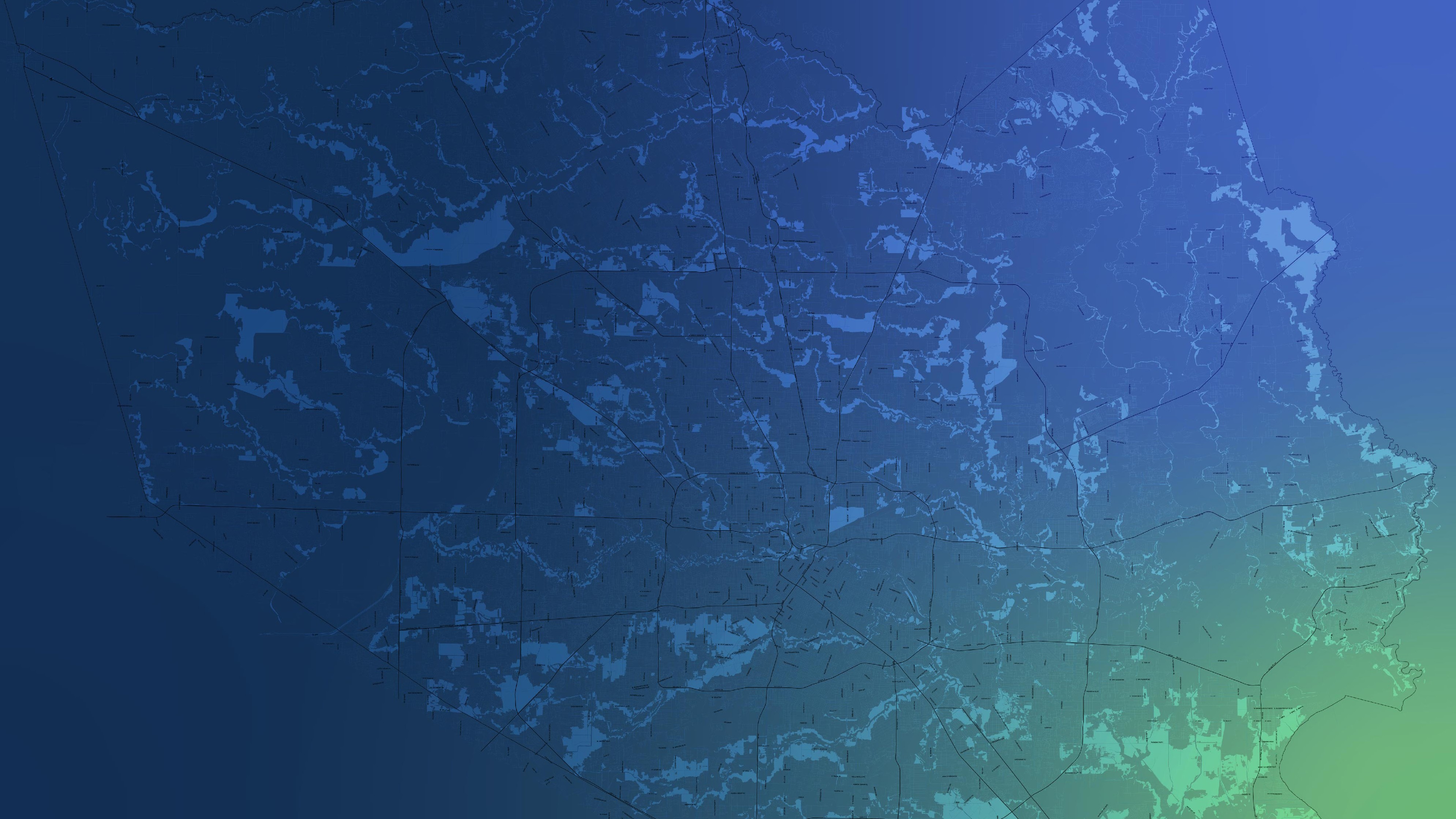 ITEM 11Discussion of the need to re-establish the SJRFPG working subcommittees
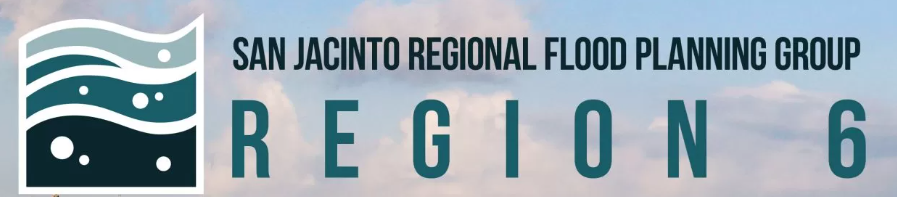 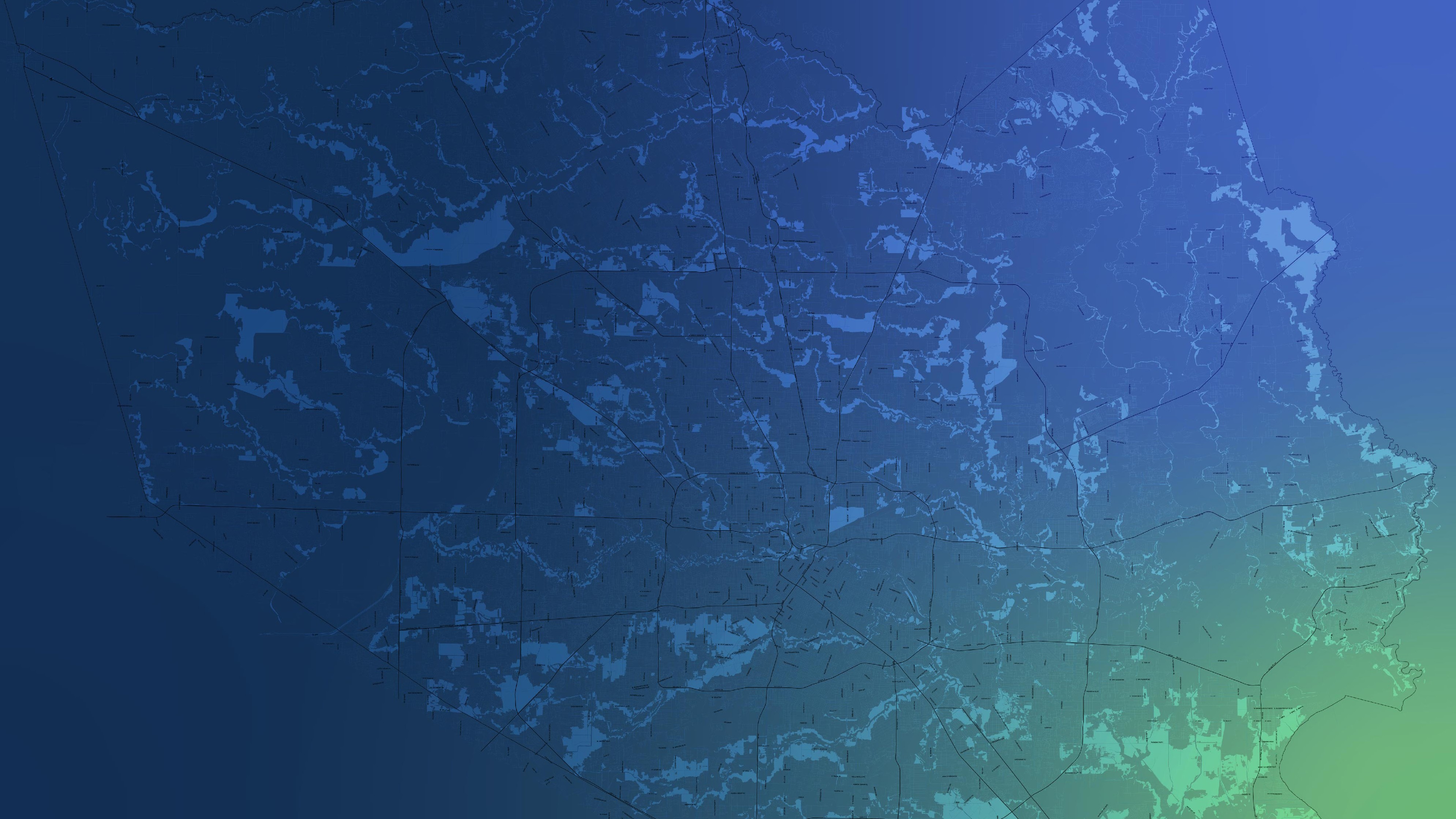 ITEM 12Discussion and possible action for the nominations for Chairs of the SJRFPG working subcommittees.
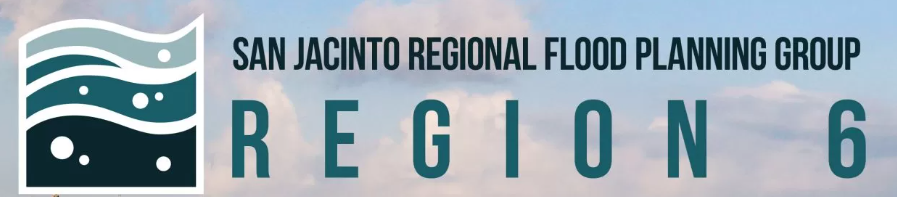 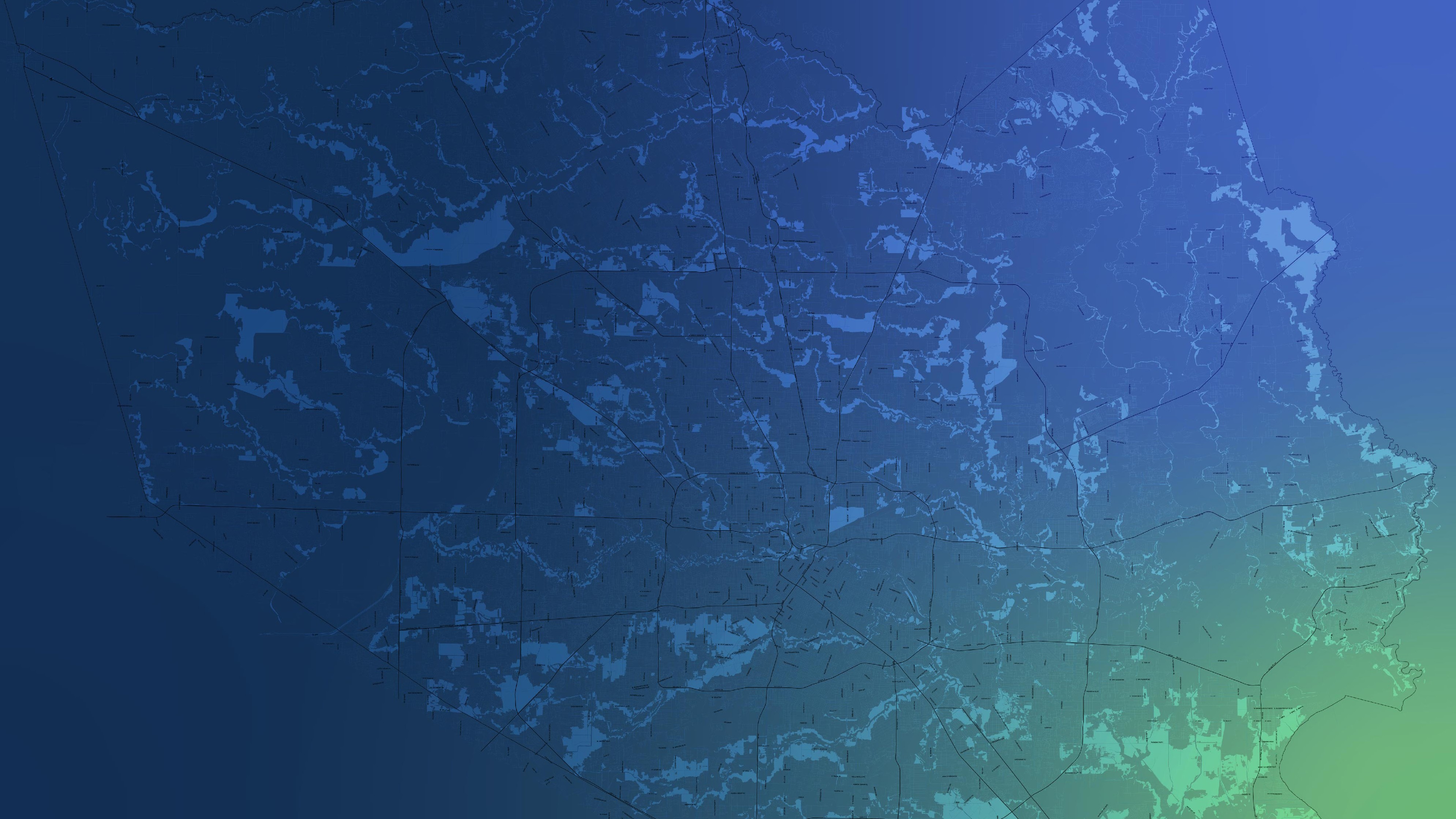 ITEM 13Presentation of 2024 Planning Group Key Dates and Deadlines:

a. Upcoming Planning Schedule Milestones
b. Next SJRFPG Planning Meeting to be held December  12, 2024
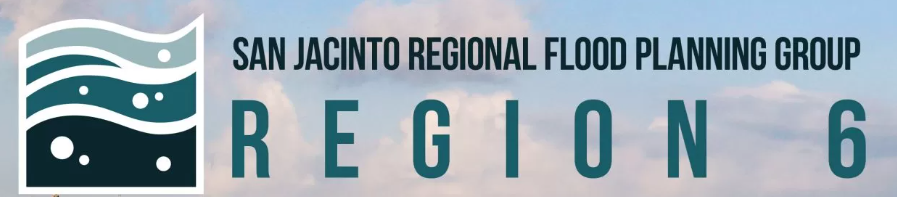 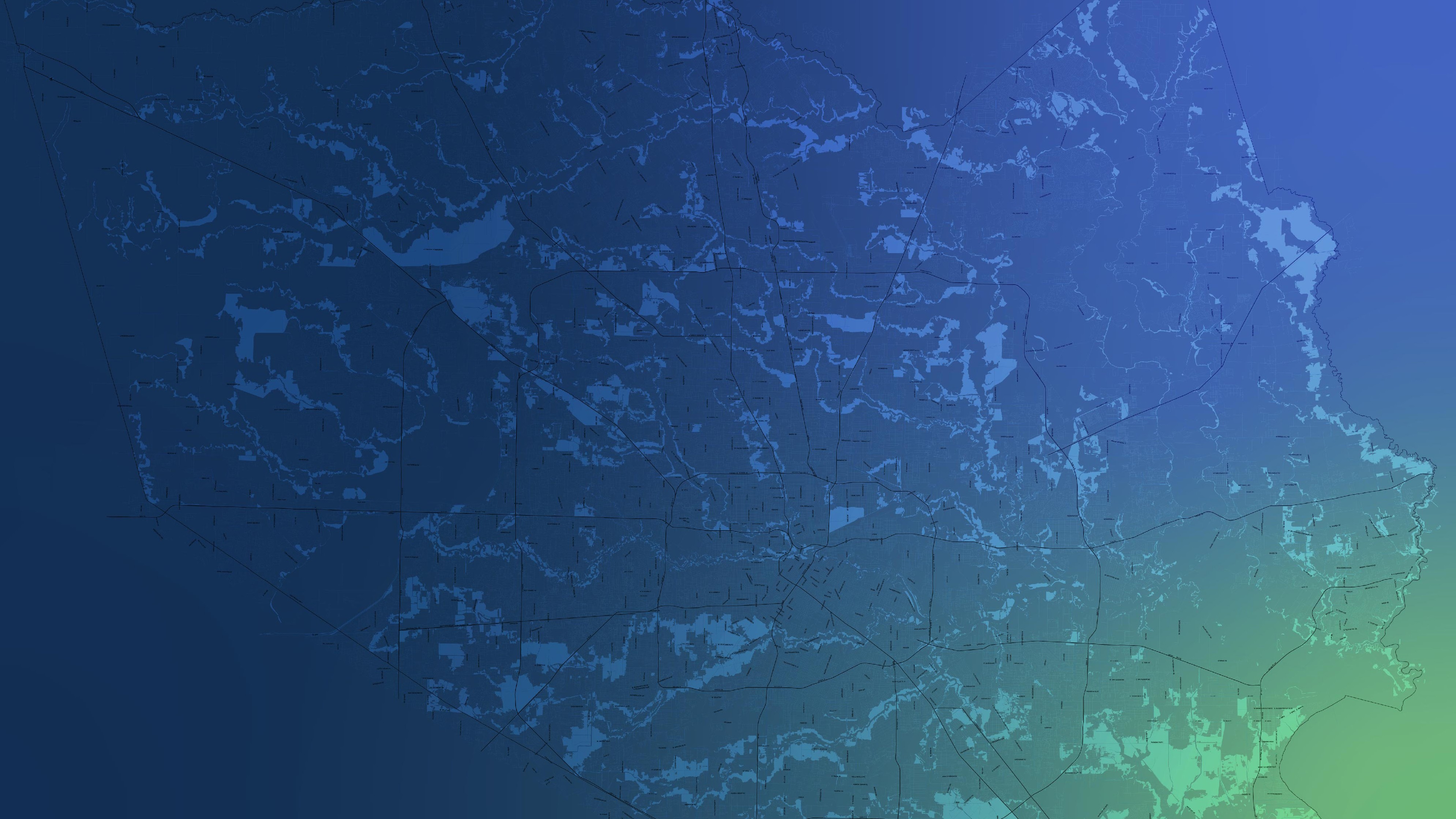 ITEM 14Consider Agenda Items for Next Meeting
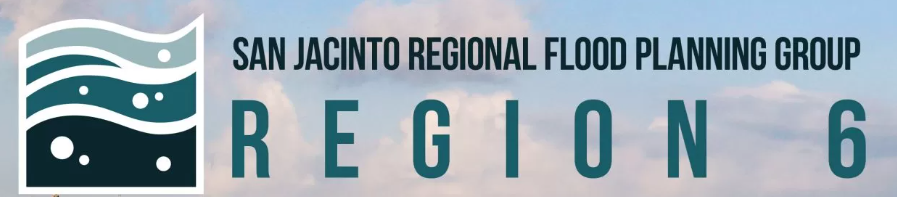 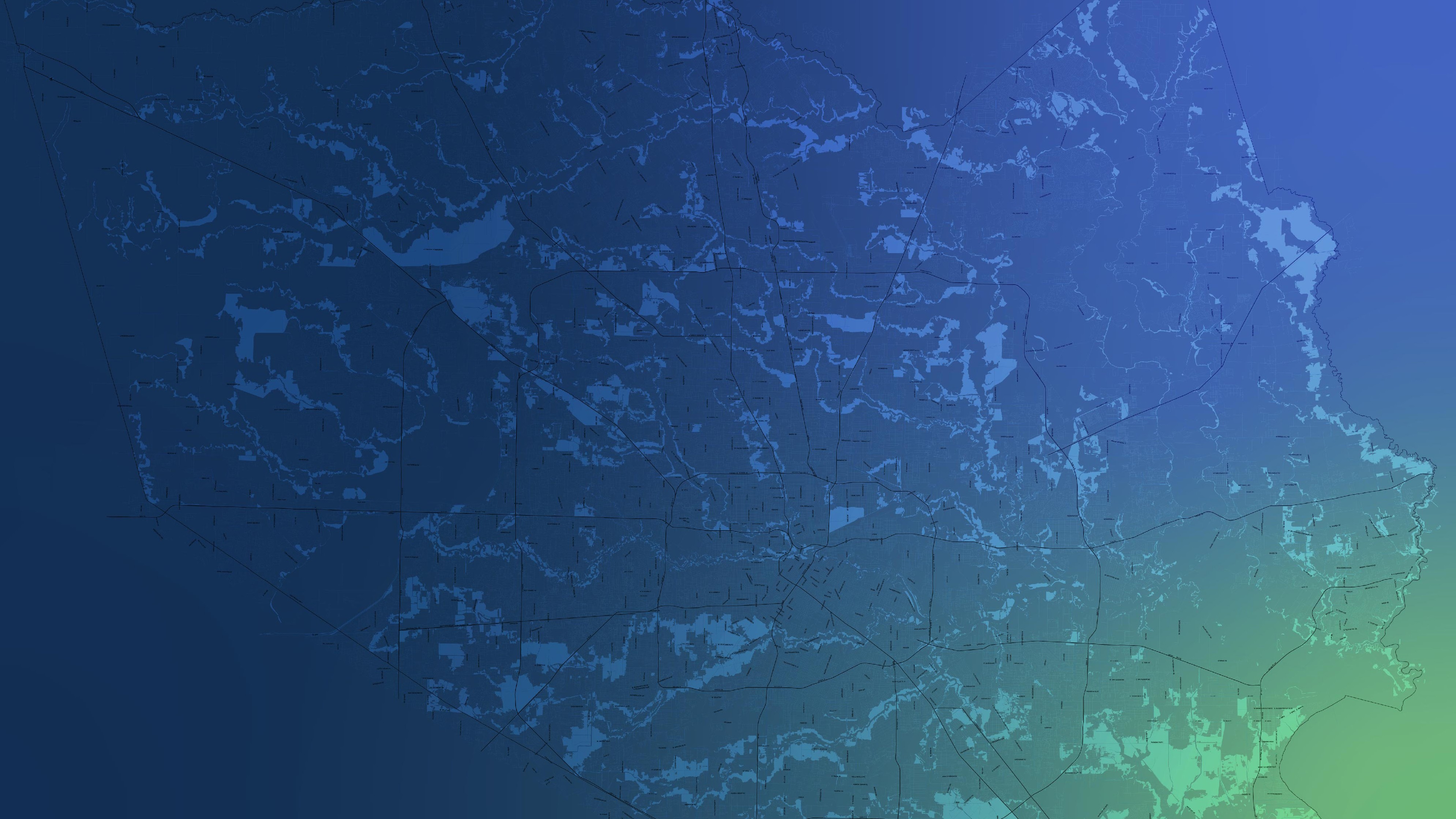 ITEM 15Public Comments – Limit 3 Minutes Per Person
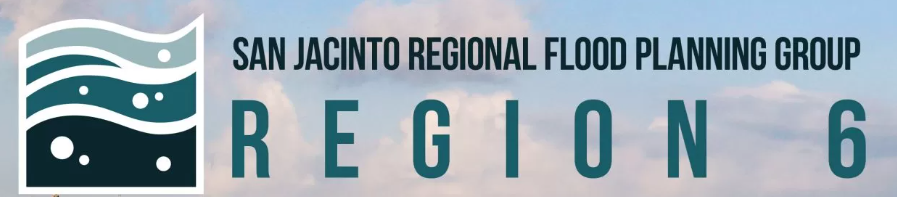 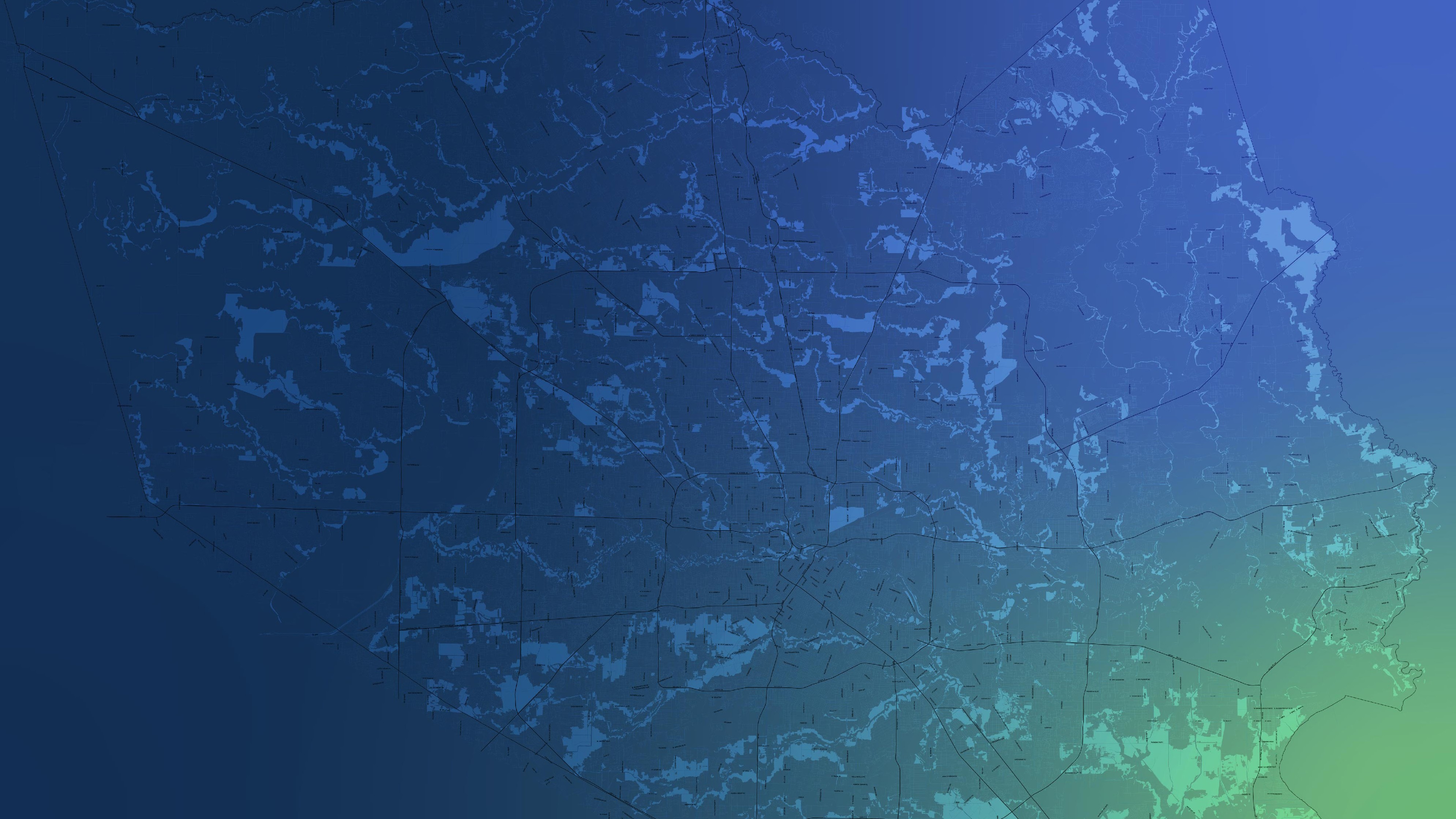 ITEM 16Adjournment
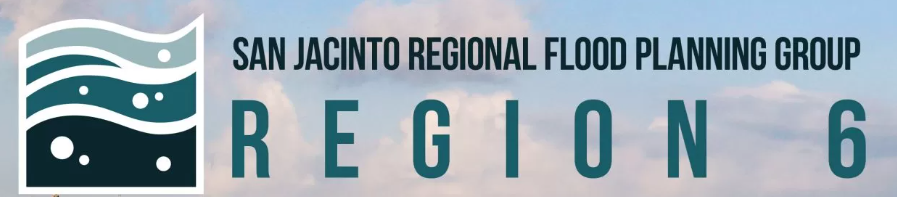